Mobile Computing and Applications
 ECE 434
Spring 2021
Romit Roy Choudhury
Dept. of ECE and CS
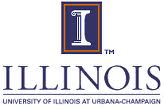 Course LogisticsCourse ThemeCourse Structure Assorted Thoughts
Course LogisticsCourse Theme Assorted Thoughts
Welcome to ECE 434
Timings: 		M/W 10am
Location: 		Zoom

Course TAs:	Liz Li
			ziyueli3@illinois.edu
			Shreyas Kishore
			kishore4@illinois.edu

Insructor: 	Romit Roy Choudhury
			PhD from UIUC, 2006
			Faculty at Duke University, 2006-2013
			Research in Wireless Networks, Mobile Computing
			Email me at croy@illinois.edu	
			Visit me at 263 Coordinated Science Lab
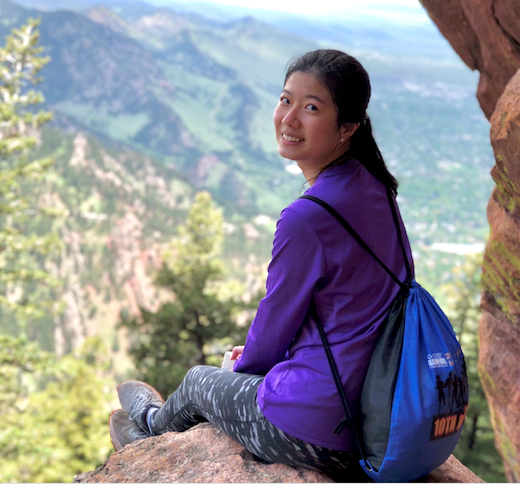 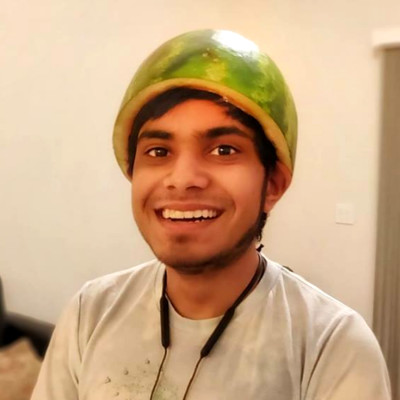 Welcome to ECE 434
Prerequisite:	Basic math (linear alg., prob.)
			Some programming (Python, MATLAB)
			Basically, UG junior, senior, or grad students


			Any of you low on prerequisites?

                   How many CS, how many ECE?
Welcome to ECE 434
Grading:
Homework (2-3):			20%
Paper reviews (5-8):			10%
Machine problems (5-6):		40%
Midterm (April 21):			25%

For 3 credit students only:
Best of (N-1) MP

For 4 credit students only:
All N MPs
Welcome to ECE 434
Course Website:

Most course related information will be posted at:

https://courses.grainger.illinois.edu/cs434/sp2021/

	Please check course website frequently
Course LogisticsCourse Theme (big picture)Assorted Thoughts
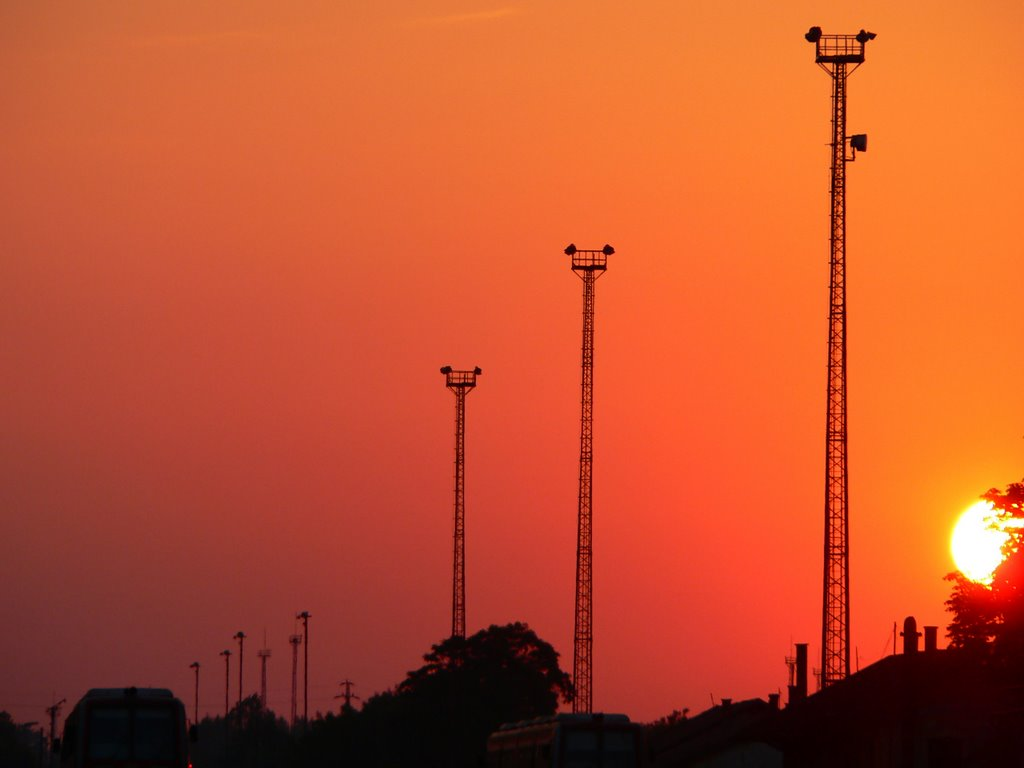 1970s to early 2000:
Consistent innovation in wireless/mobile communication
First mobile phone - 1973
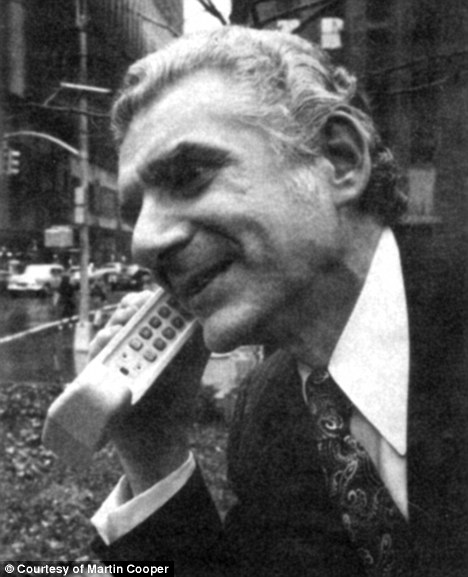 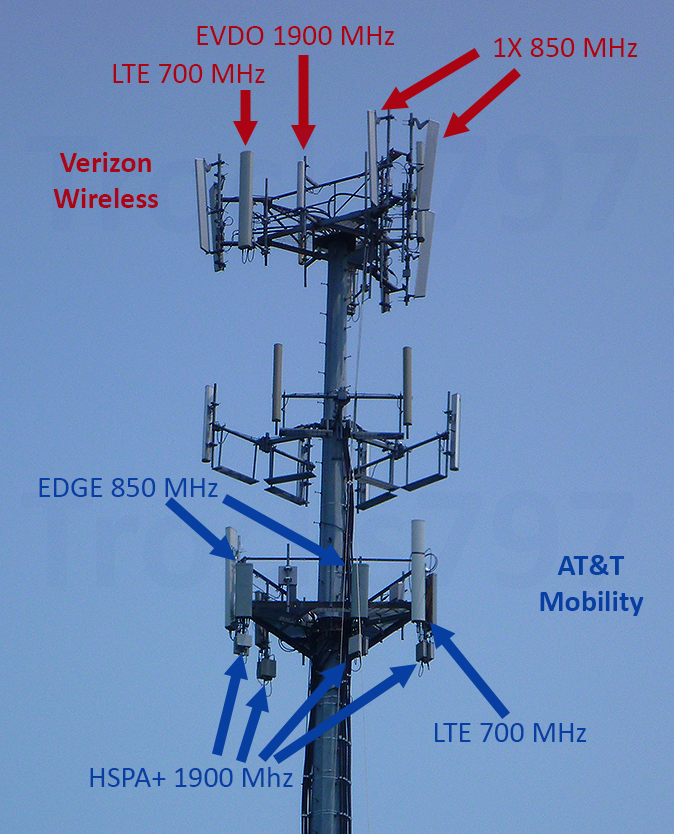 Ubiquitous voice (GSM, CDMA)
Data connectivity coming soon
(2G, 3G, LTE, WiMax, …)
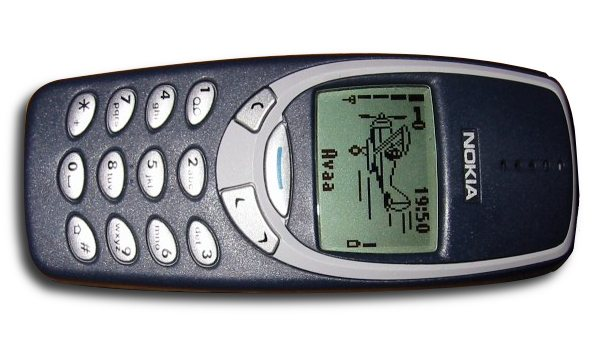 Technological innovation was great from 
a consumer standpoint


But, what about the company’s 
business perspective …
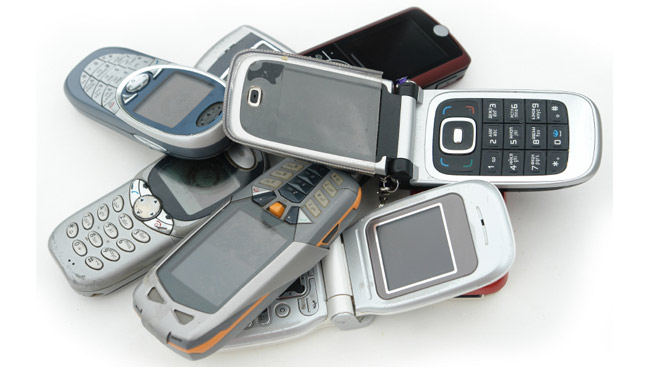 But technology/device easily commoditized
	All companies can make them
	Long term revenue stream unclear …
	Especially big companies with high overheads/cost
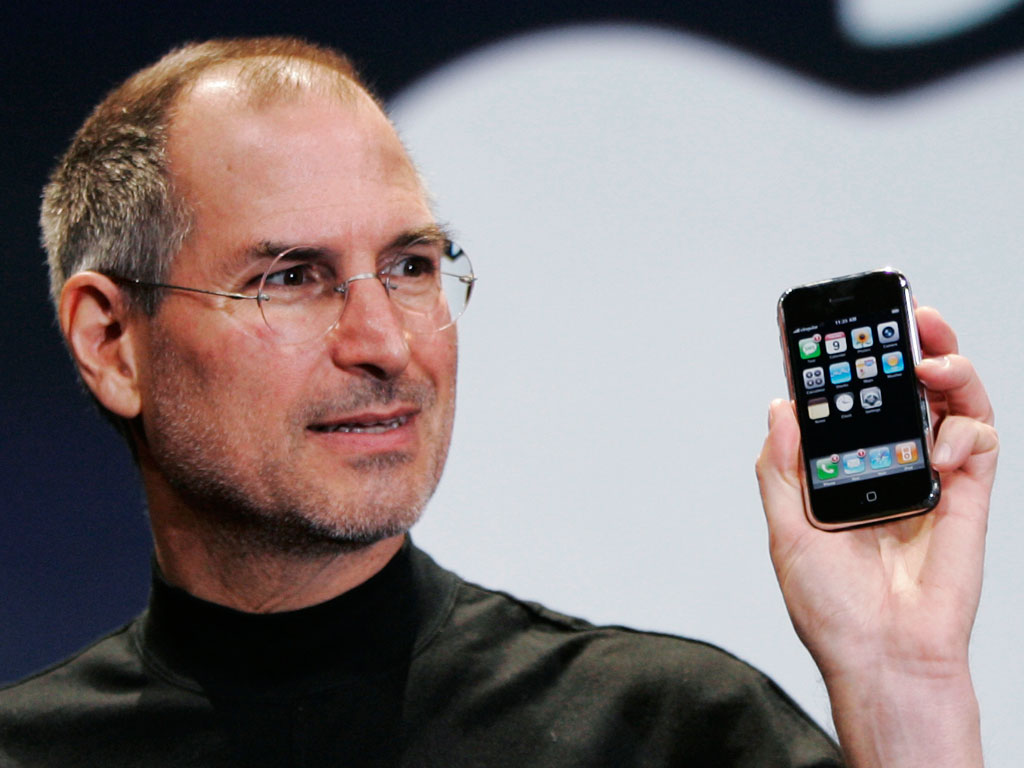 Realization: 
Hard to commoditize creativity …
Eco-system of apps and services will always 
keep you ahead …
But, you need app developers to attract users …
You need users to attract app developers
A chicken & egg problem at bootstrap
Developers will not join until profitable … 
will not be profitable unless many developers join
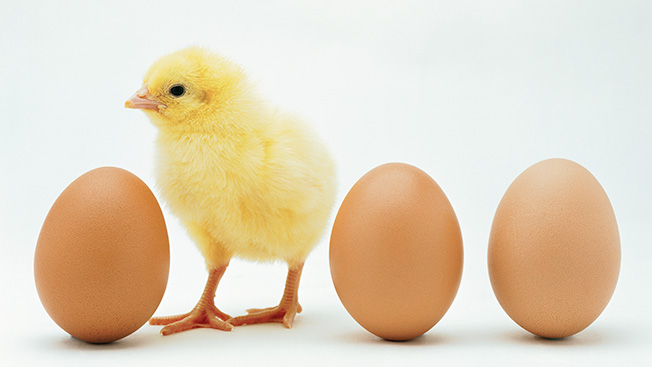 Offer something irresistable
 Hardware + CPU + sensors + interface + aesthetics … 
 To win over app developers and customers
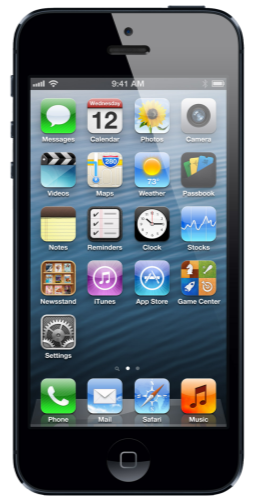 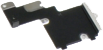 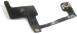 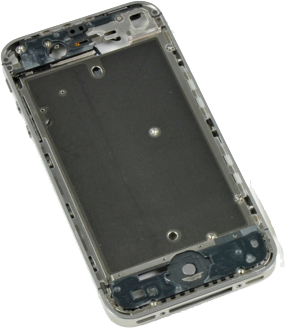 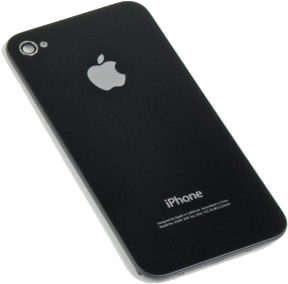 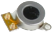 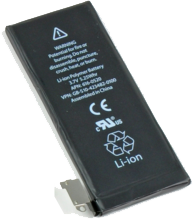 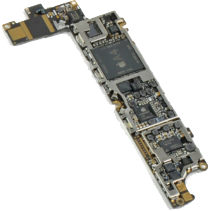 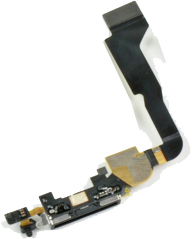 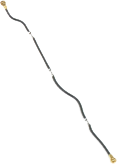 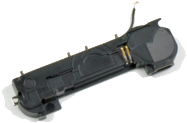 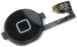 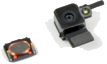 And very importantly, the channel for app development 
and delivery – the app store
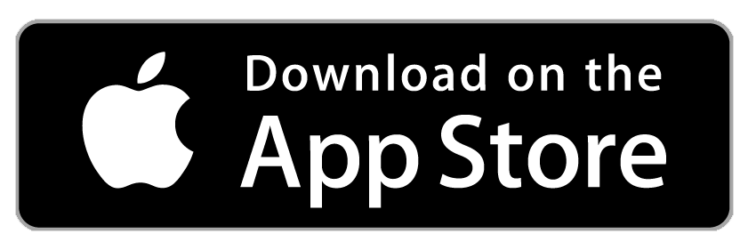 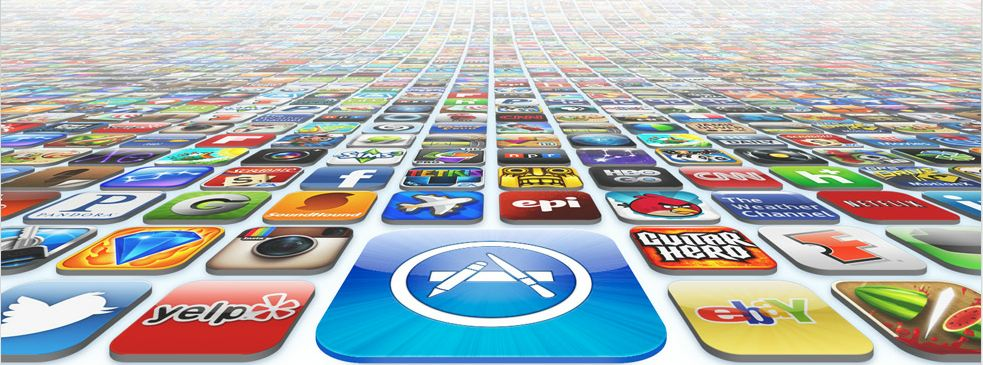 It worked!
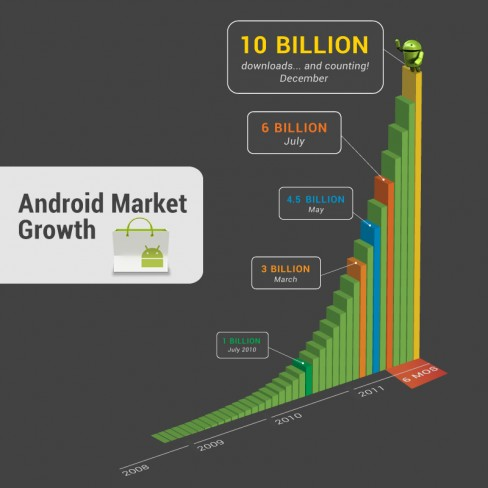 And Google
caught up !
But…
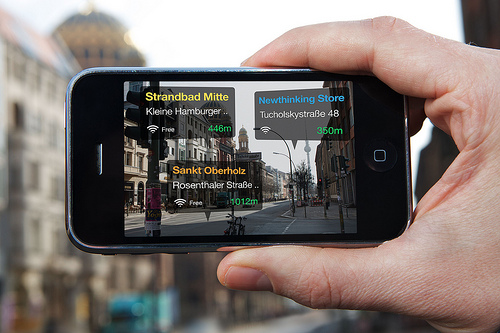 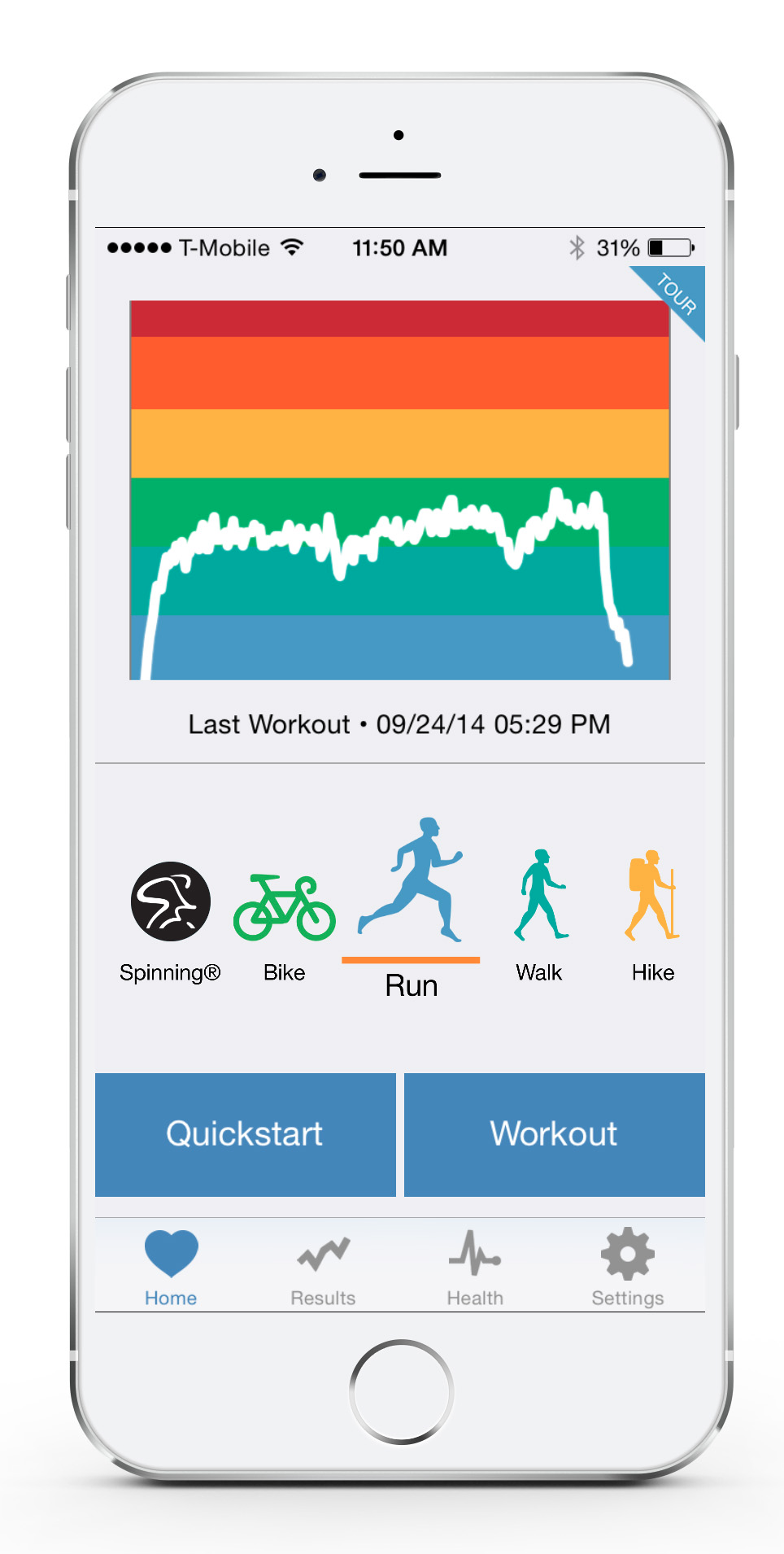 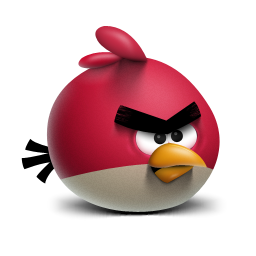 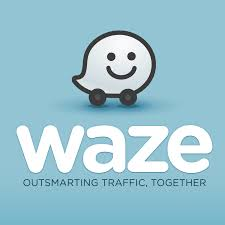 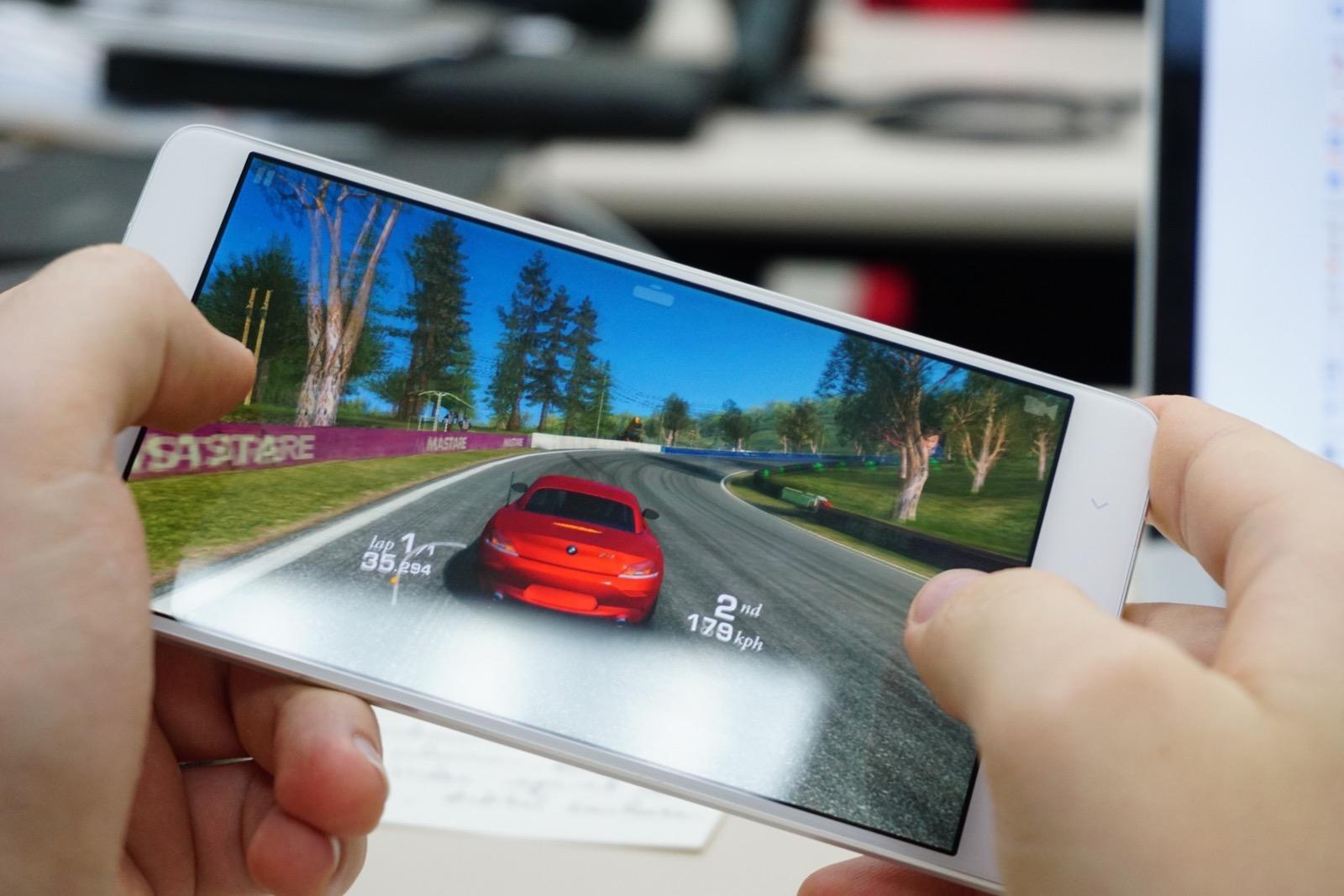 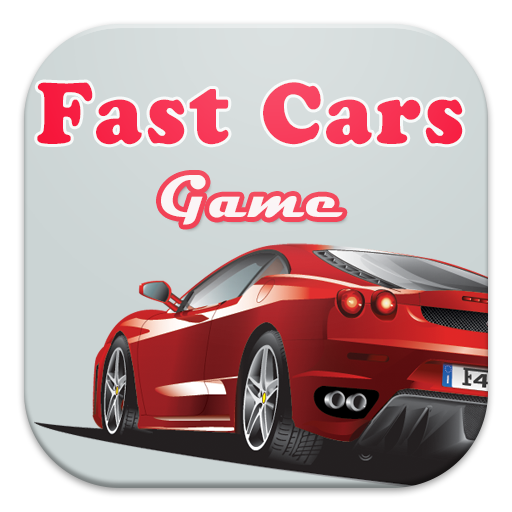 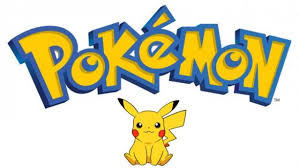 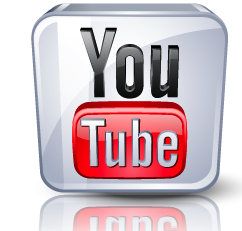 Most Apps = Low Hanging Fruit
Recycling the Same Building Blocks
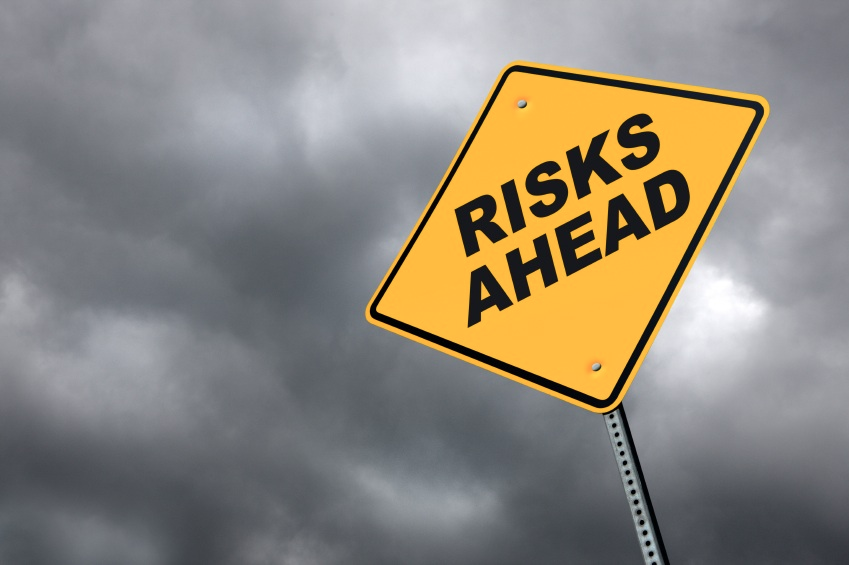 Getting harder to make money off apps
 Startups heavily leveraging business innovation
 Technological underpins not arriving fast
 Cannot sustain for long …
 New technology building blocks, ideas, crucial
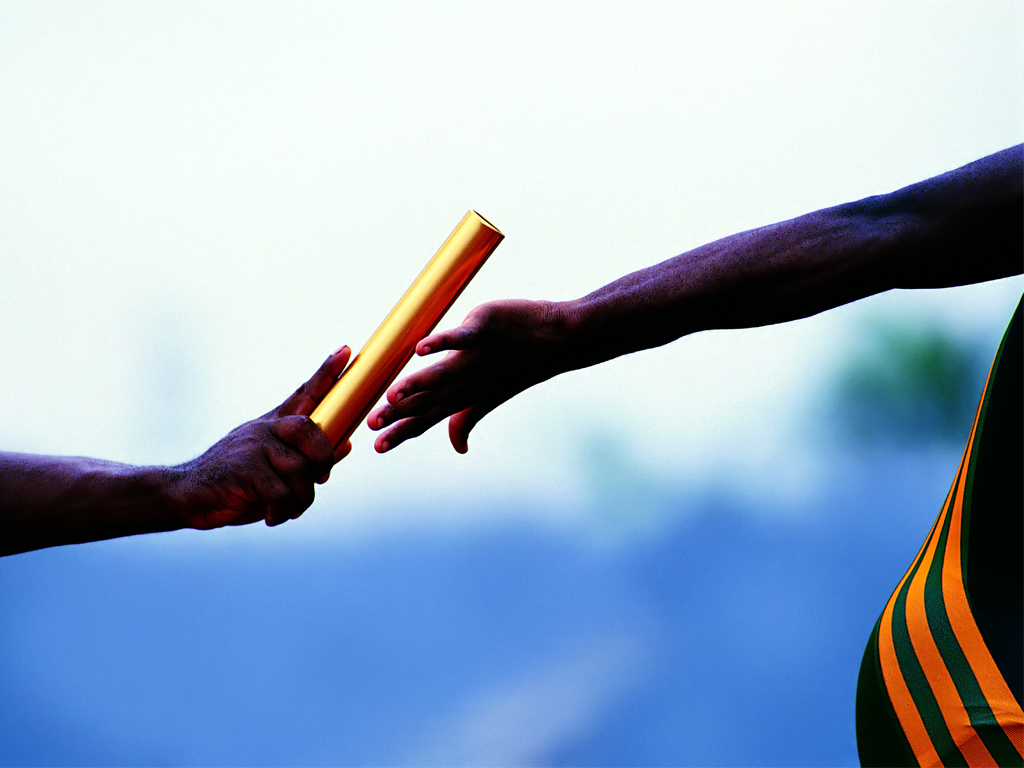 Need you to take it to the next level …
Through novel ideas, better research, and execution.
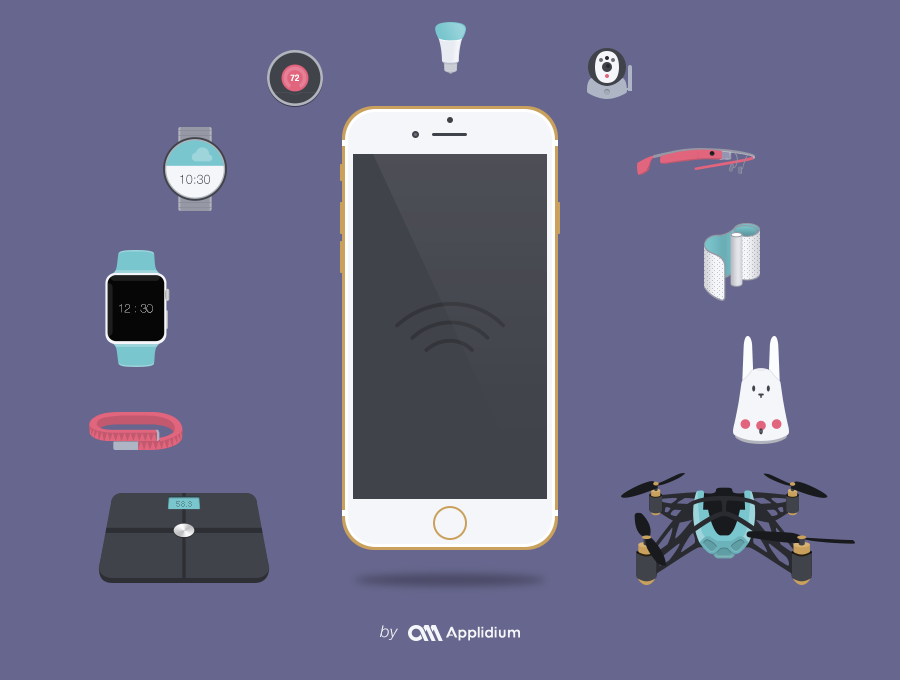 Not just smartphones, but 
the whole IoT spectrum
This Course – A First Step Towards …
Developing future-facing sensor-centric technologies
This Course – A First Step Towards …
Developing future-facing sensor-centric technologies
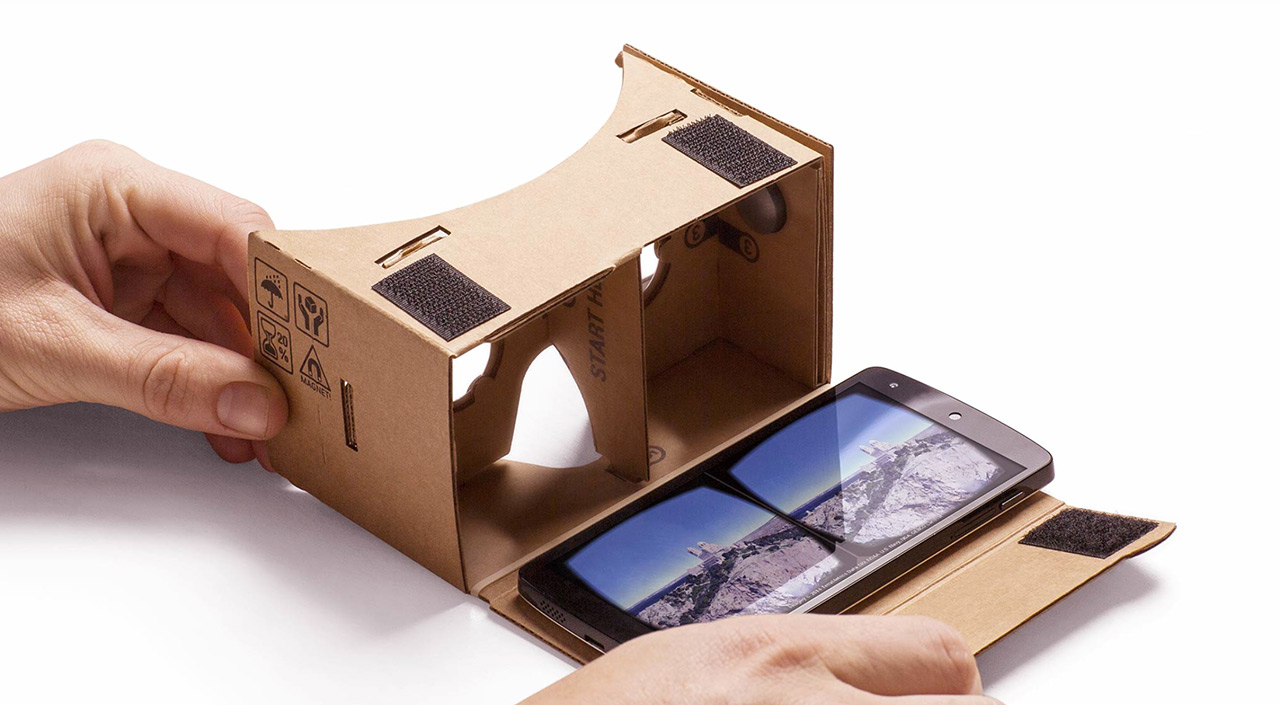 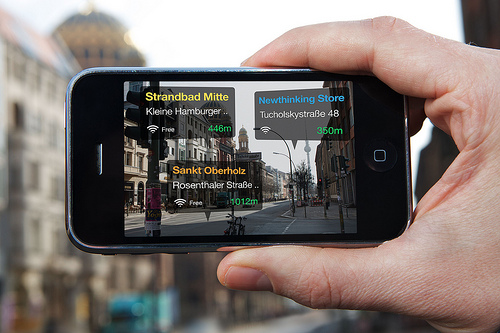 Will take a practical approach:  
     Build systems (top-down) with some mathematical framework (bottom-up)
This ECE 434
Not a course on 
programming 
or app design
Programming
and apps
Math 
foundations
Not a course on 
linear algebra, 
probability, DSP
Algorithms and
Techniques
Not a course on
Algorithms
For Example …
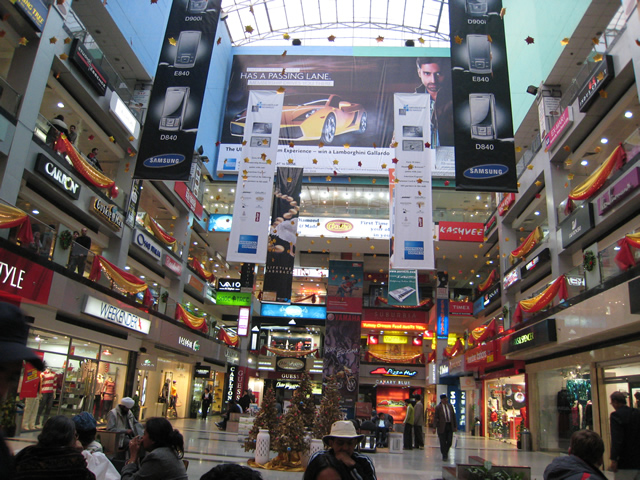 Indoor Localization
Smartwatch Gesture Tracking
Smartwatch Gesture Tracking
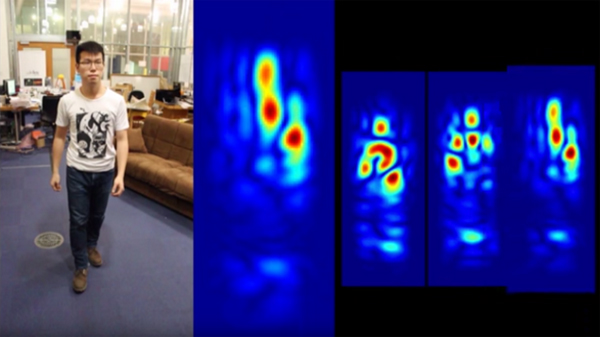 Wireless Gesture Tracking
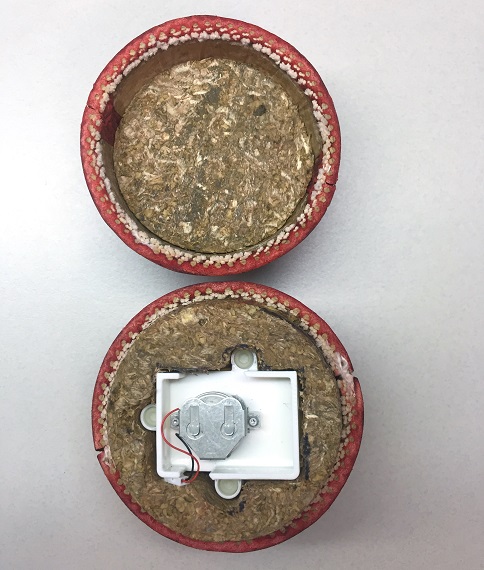 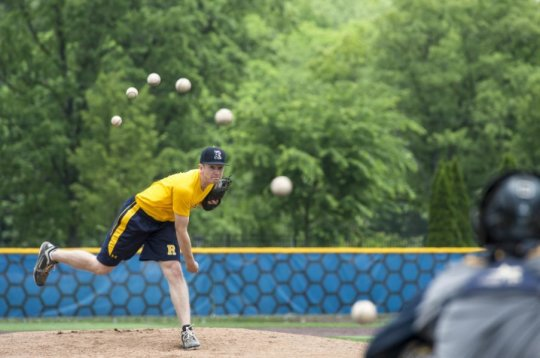 Sports Analytics
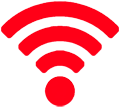 Motion sensors
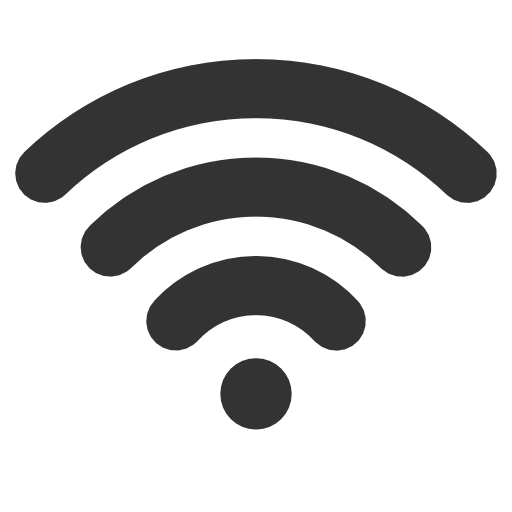 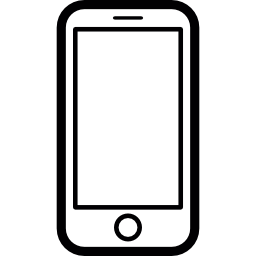 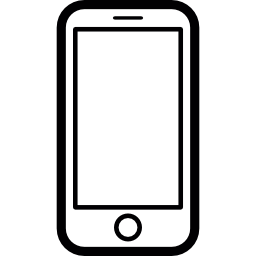 Vibration Motors & Sensors
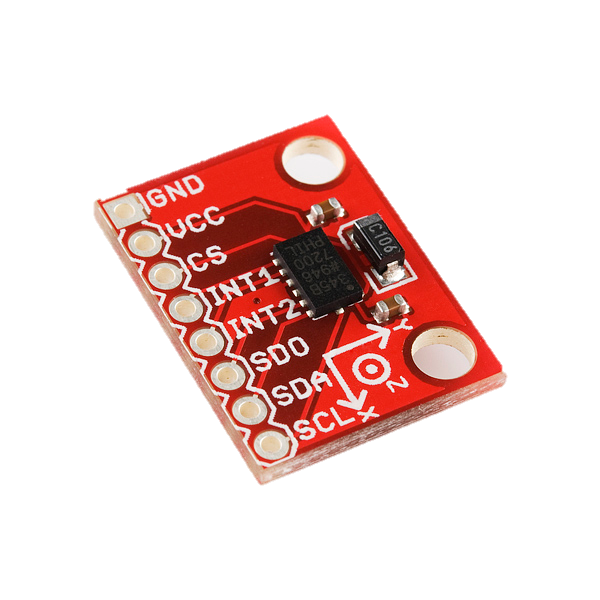 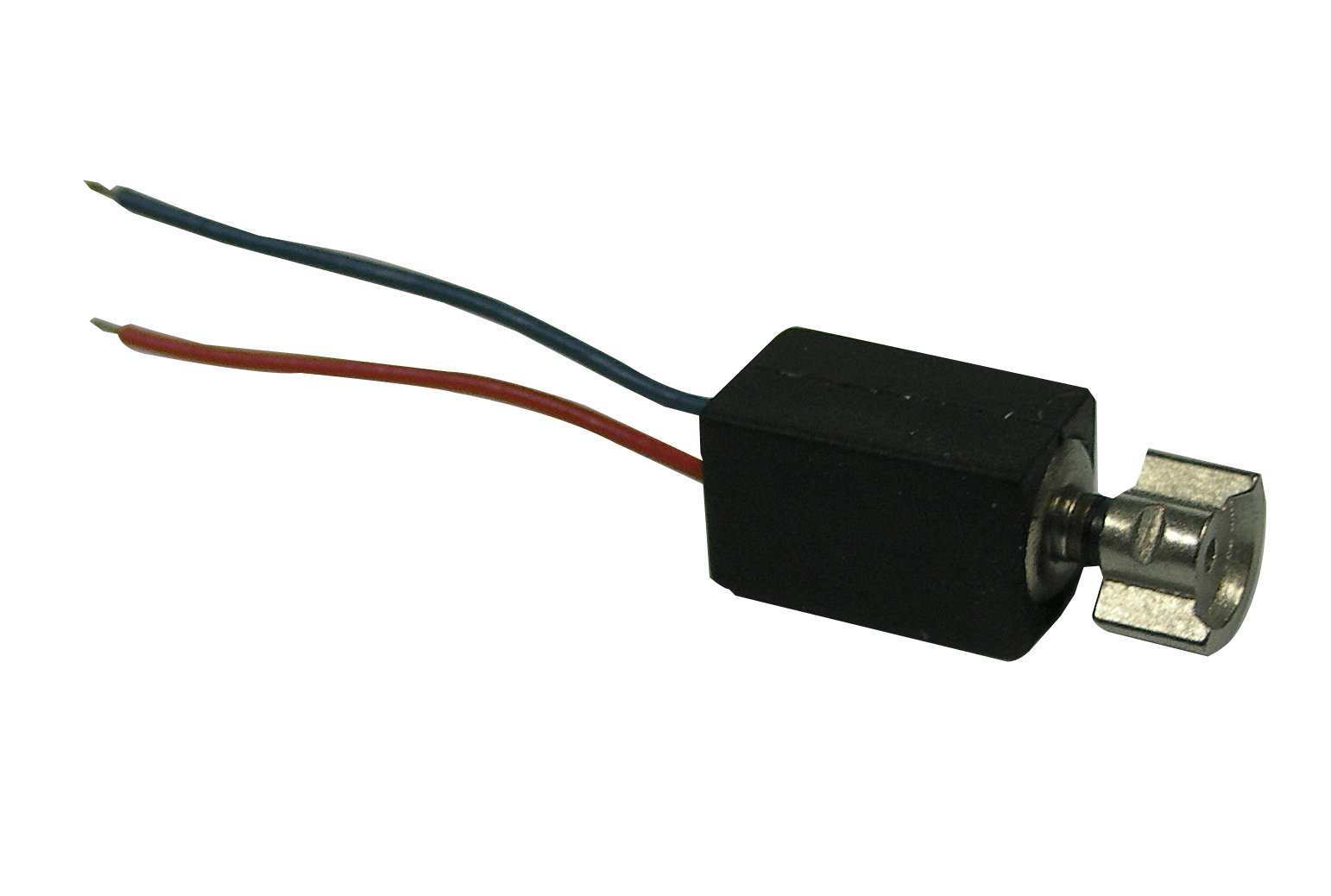 Accelerometer
Vibration Motor
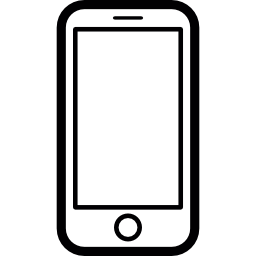 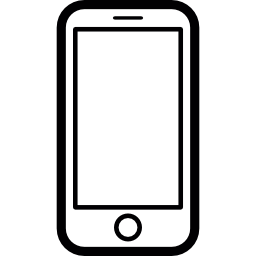 Vibration Motors & Sensors
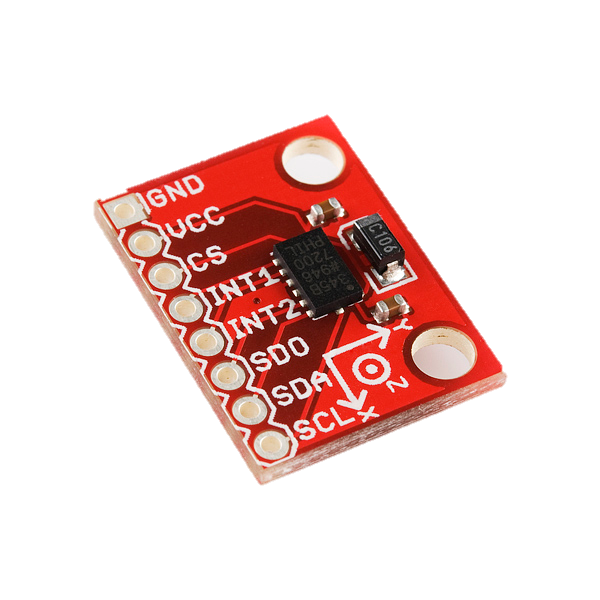 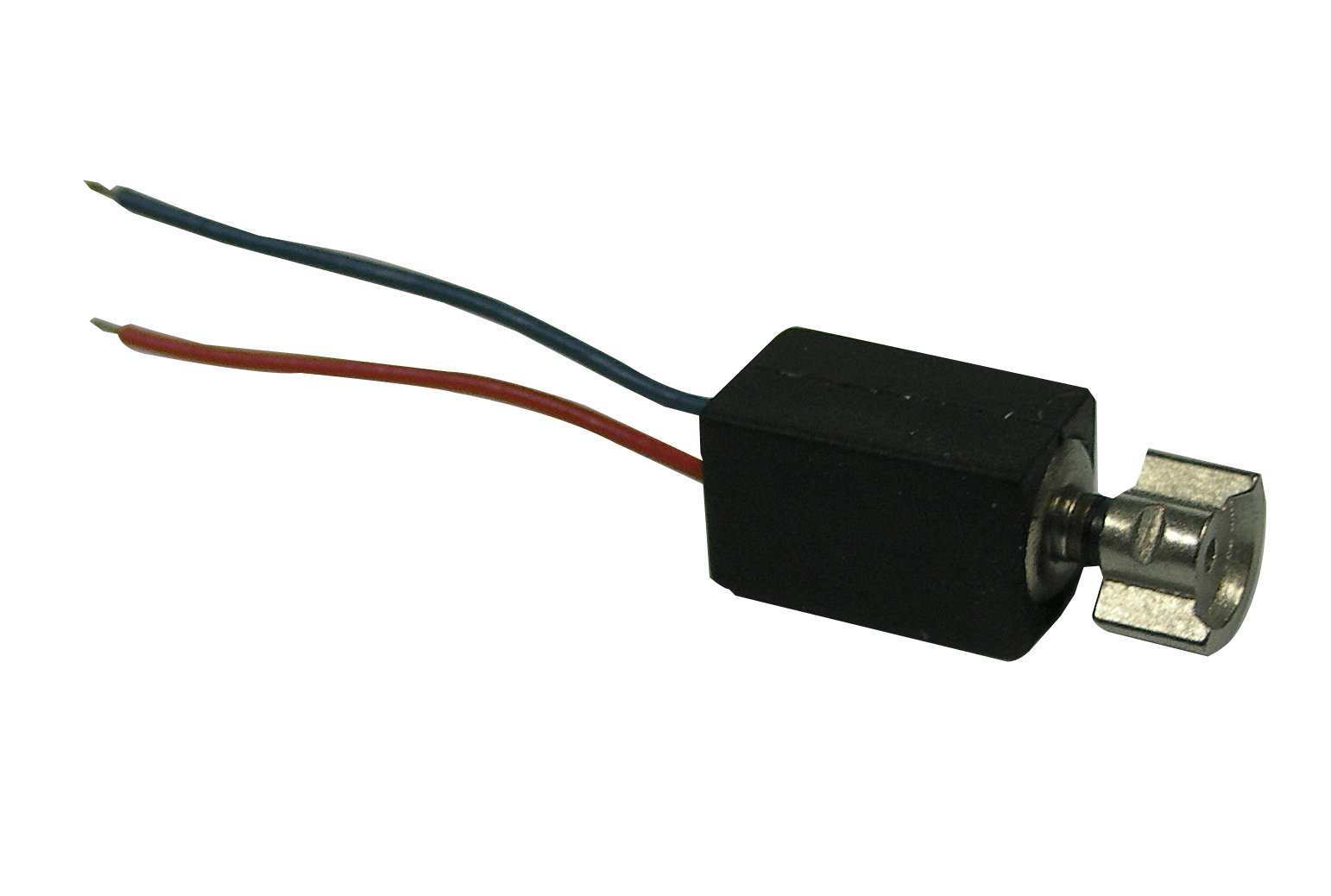 Accelerometer
Vibration Motor
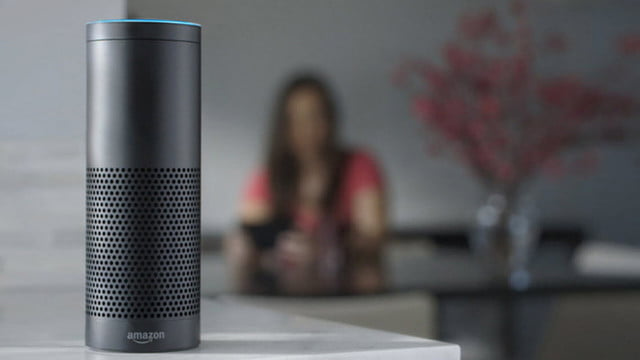 Security and Privacy
Inaudible to humans
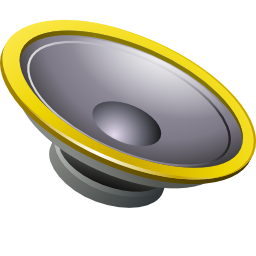 Audible malicious commands to Alexa
Inaudible Acoustics
Earphones and Acoustics
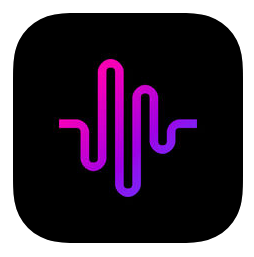 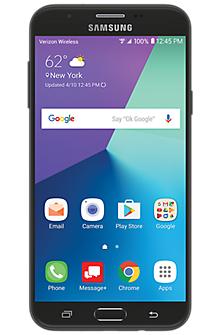 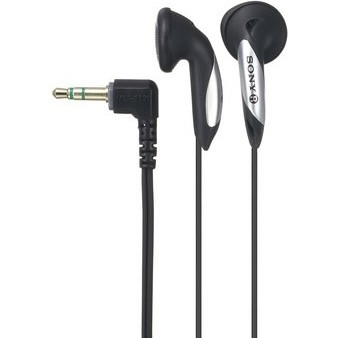 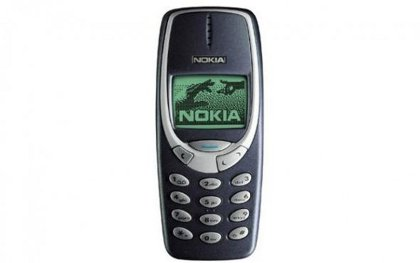 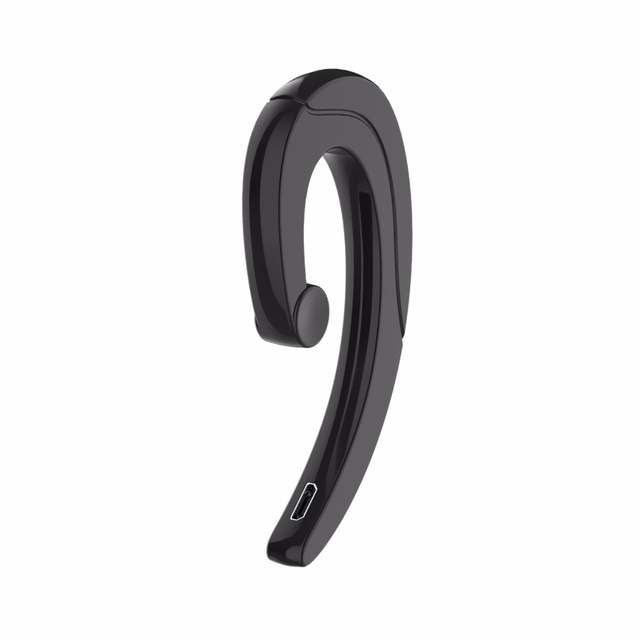 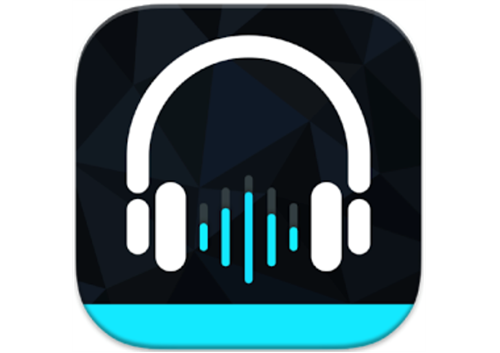 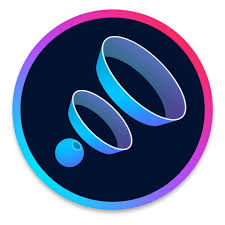 2015
2018
2005
2023
Spatial Acoustics
Different propagation 
delays at two ears
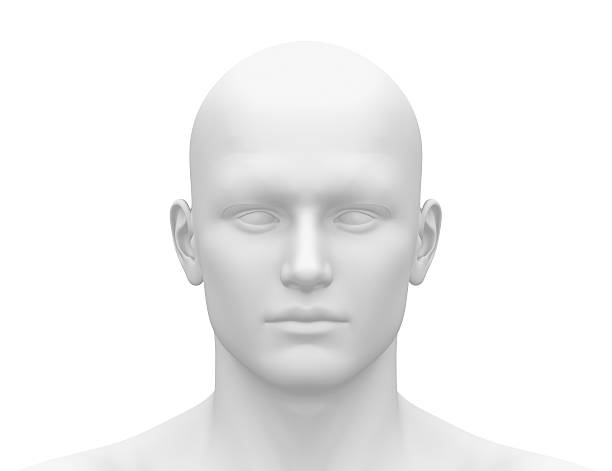 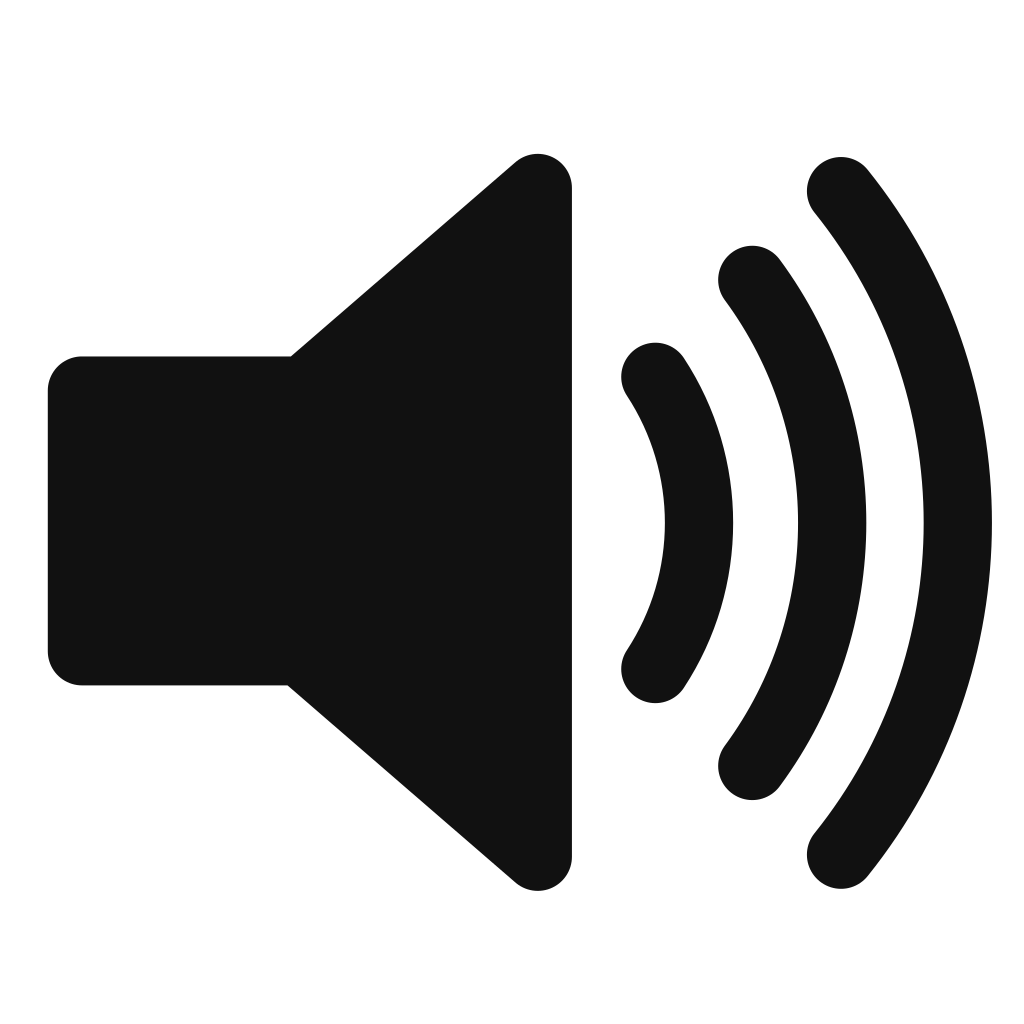 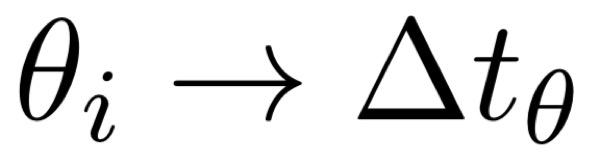 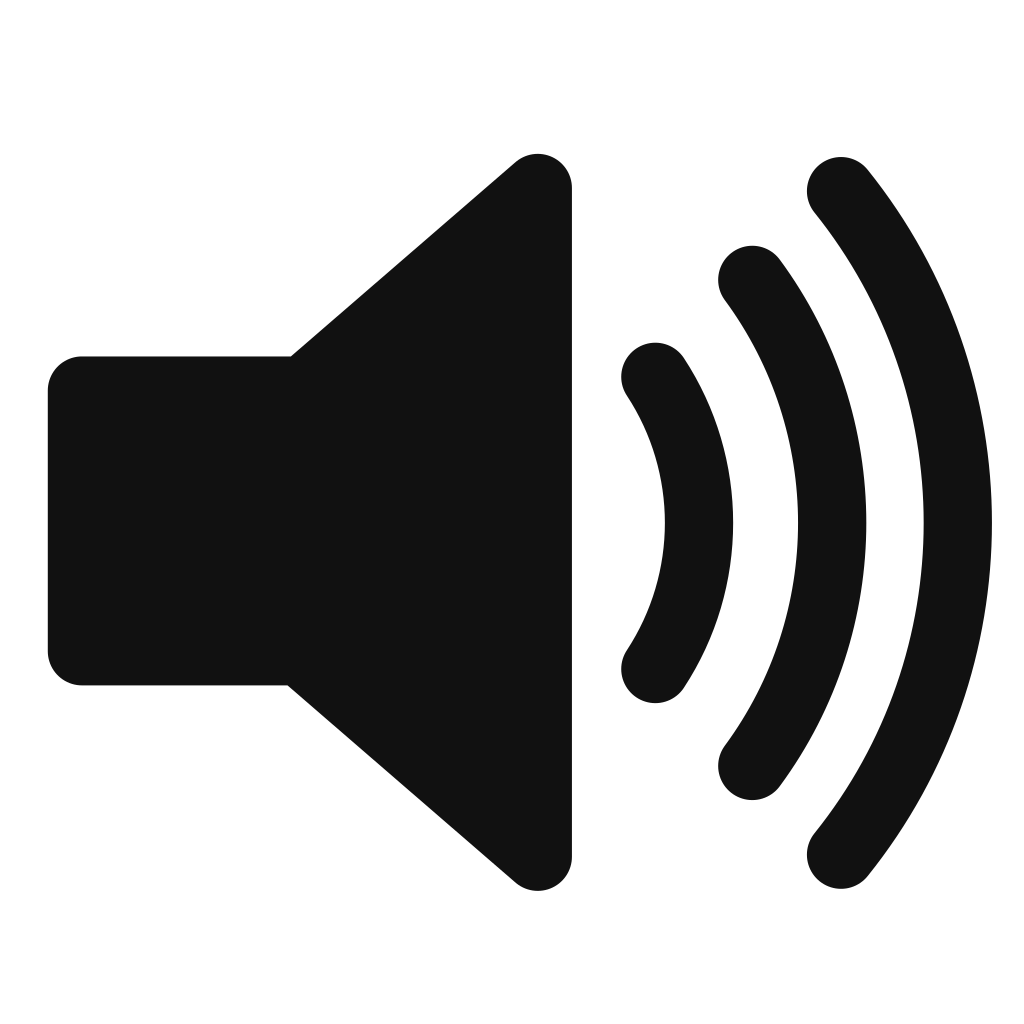 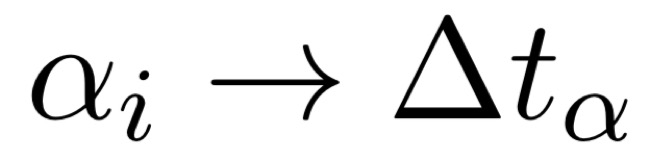 Spatial Acoustics
Inject artificial delays as if sounds coming from a specific direction
Different propagation 
delays at two ears
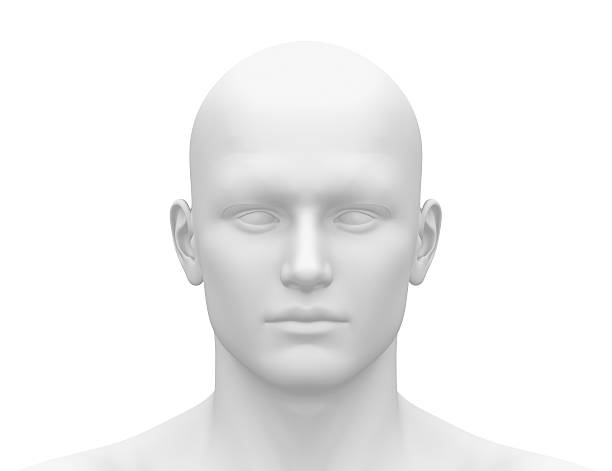 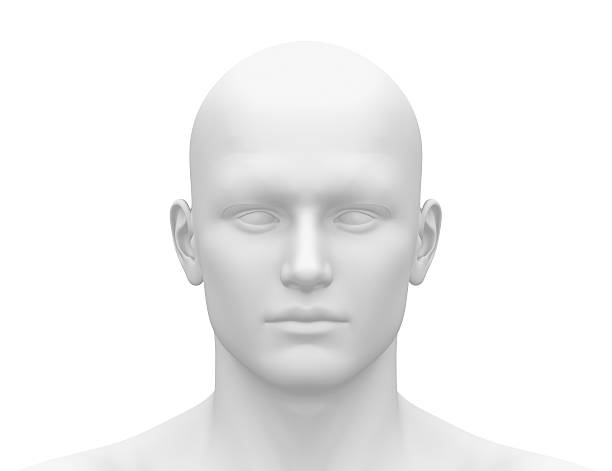 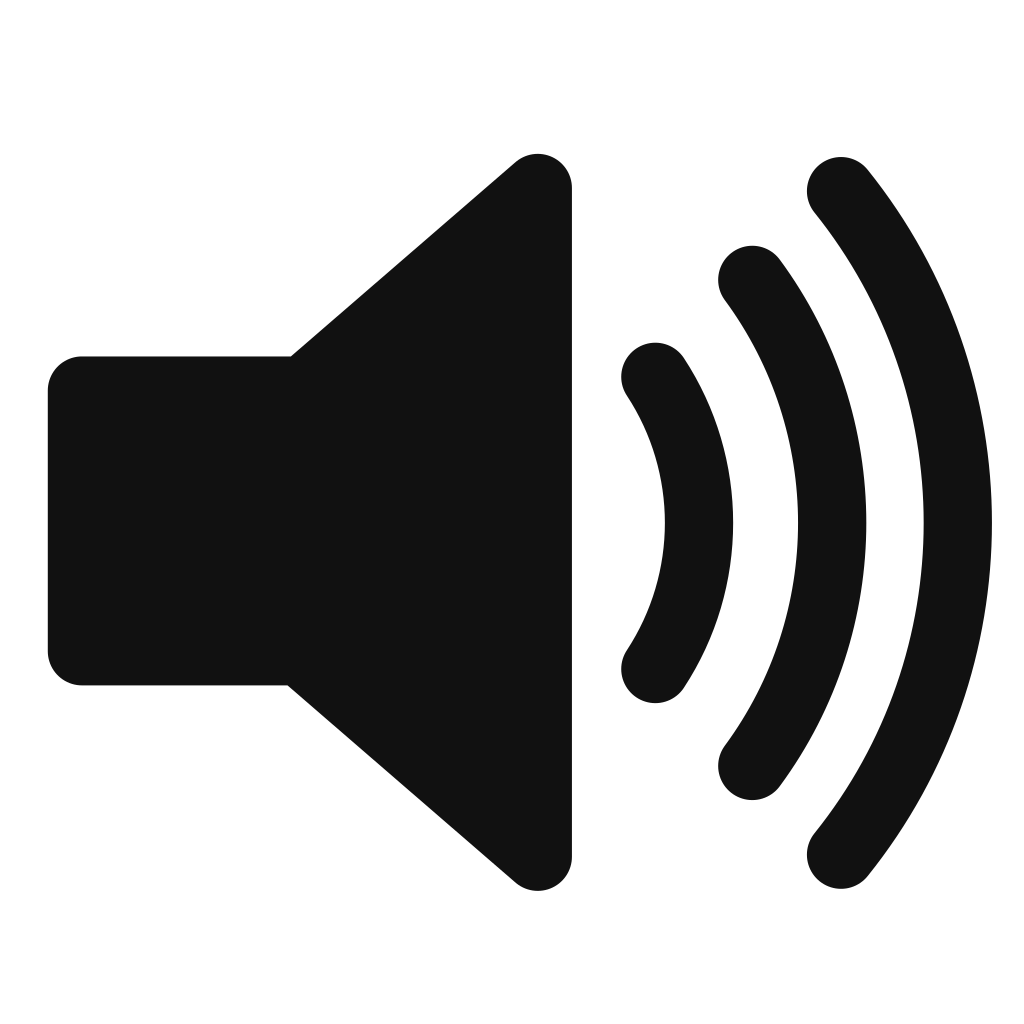 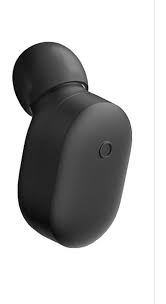 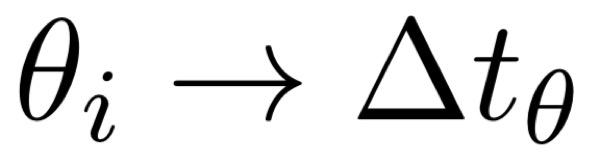 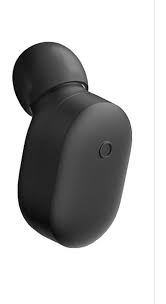 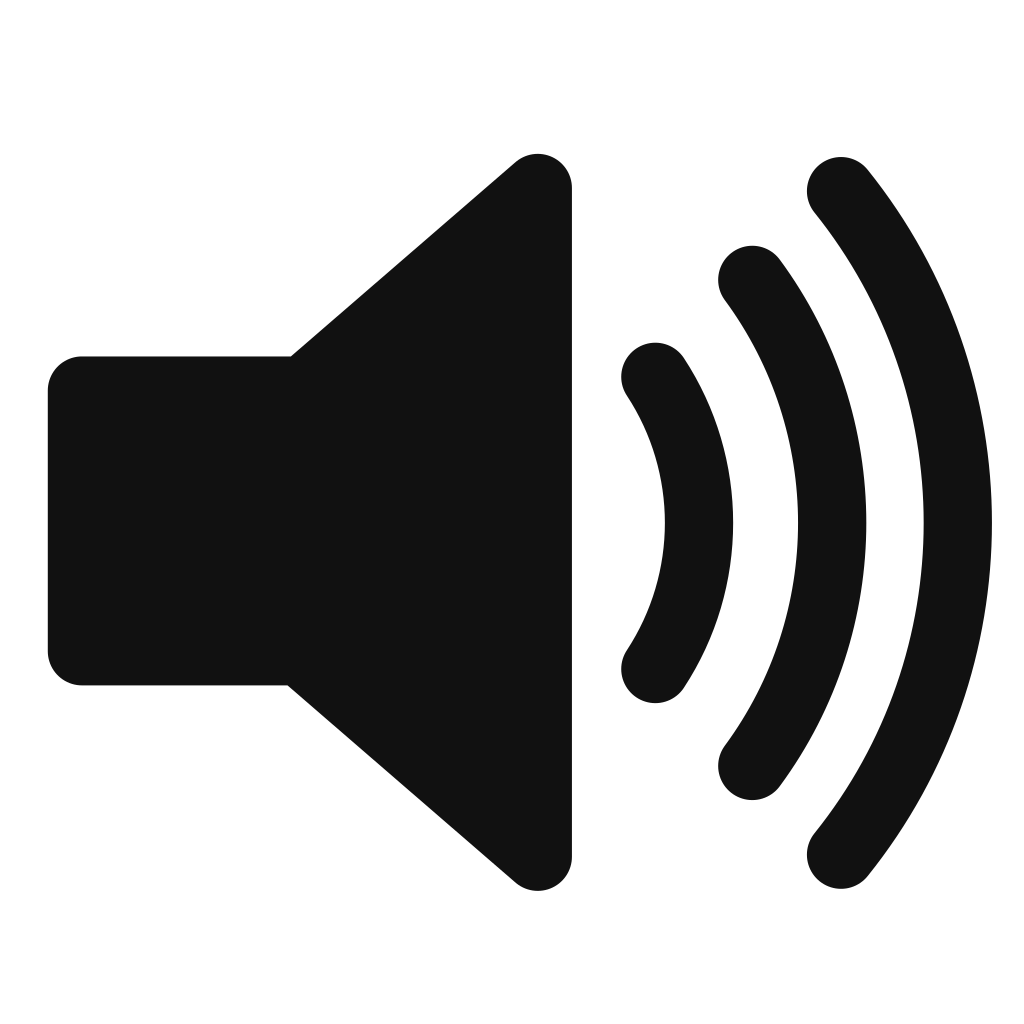 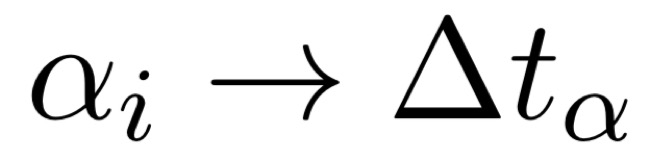 Spatial Acoustics
But delays are not unique along hyperbola
Inject artificial delays as if sounds coming from a specific direction
Different propagation 
delays at two ears
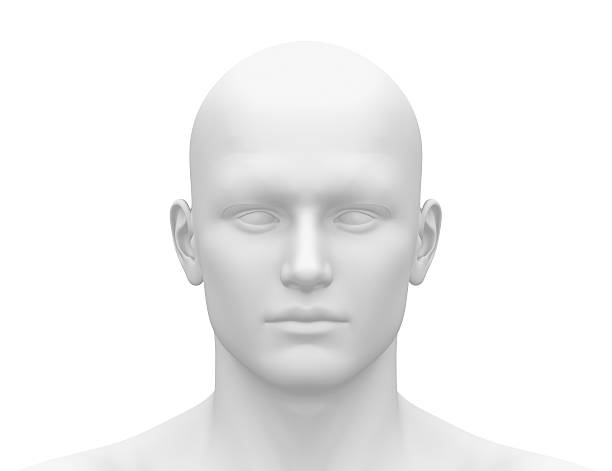 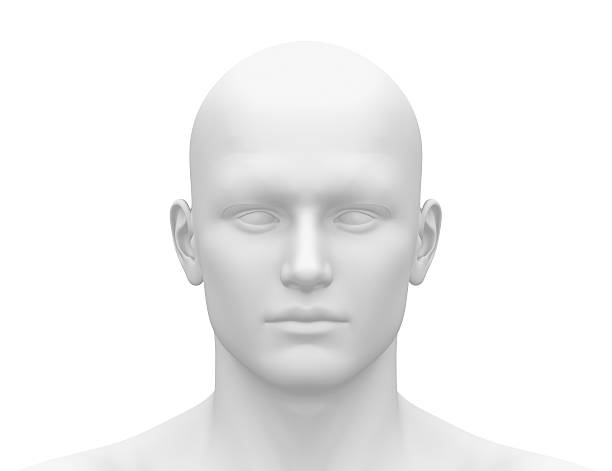 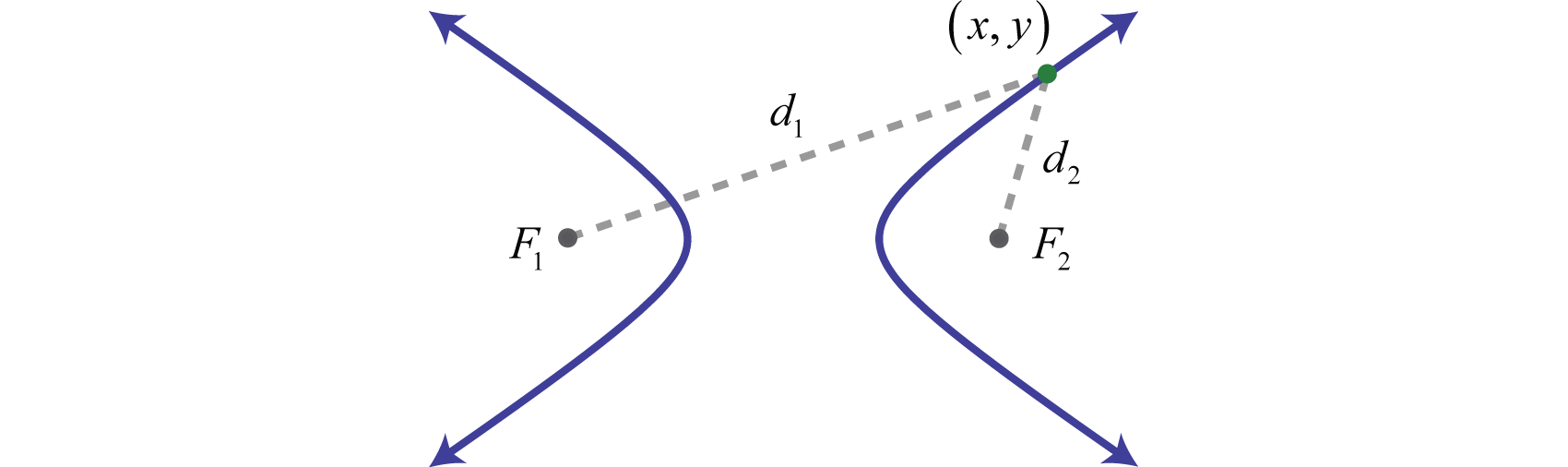 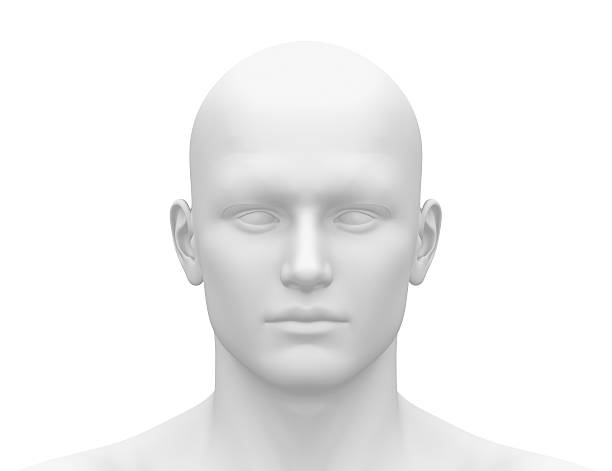 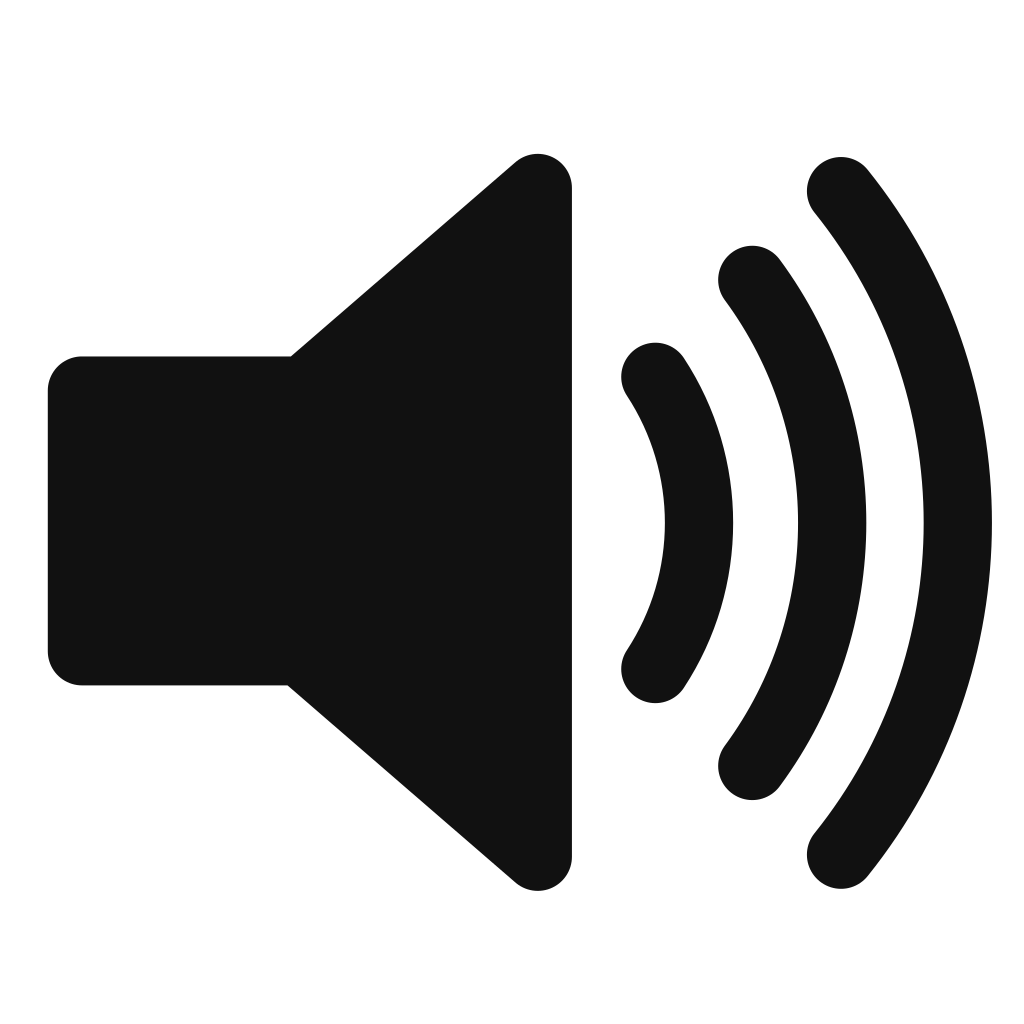 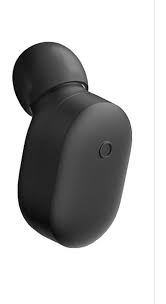 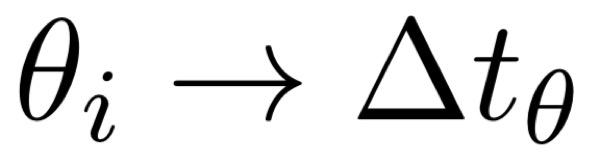 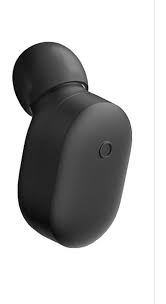 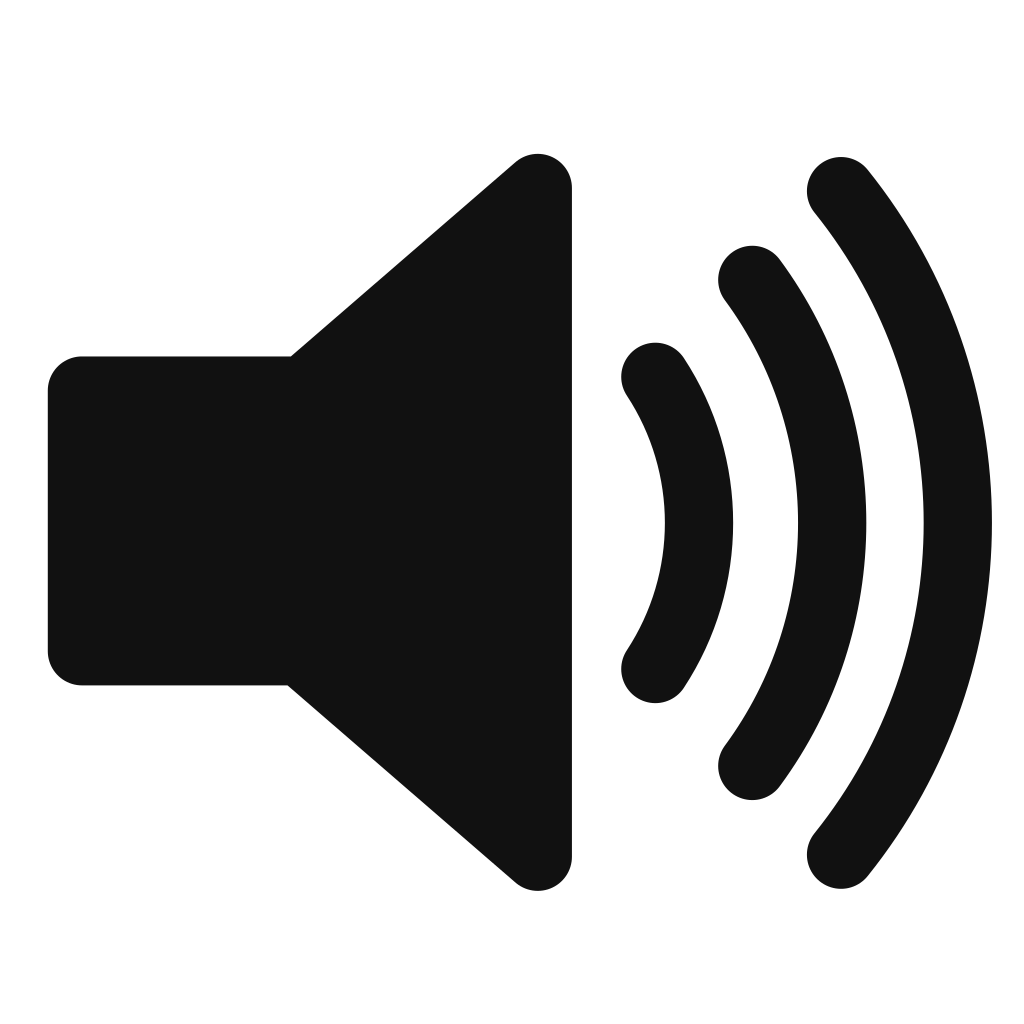 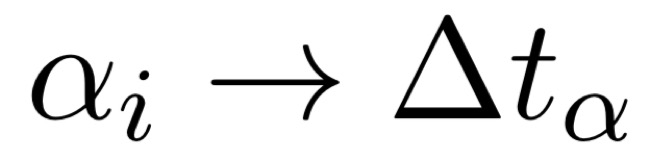 Spatial Acoustics
But delays are not unique along hyperbola
Inject artificial delays as if sounds coming from a specific direction
Different propagation 
delays at two ears
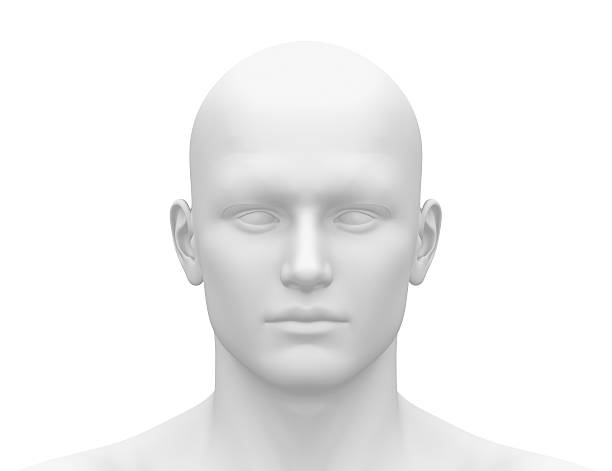 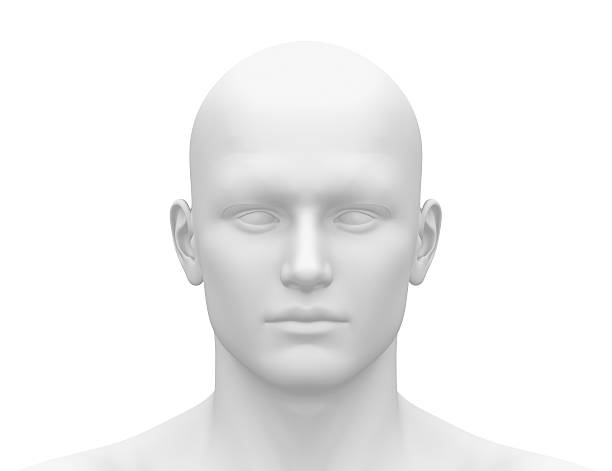 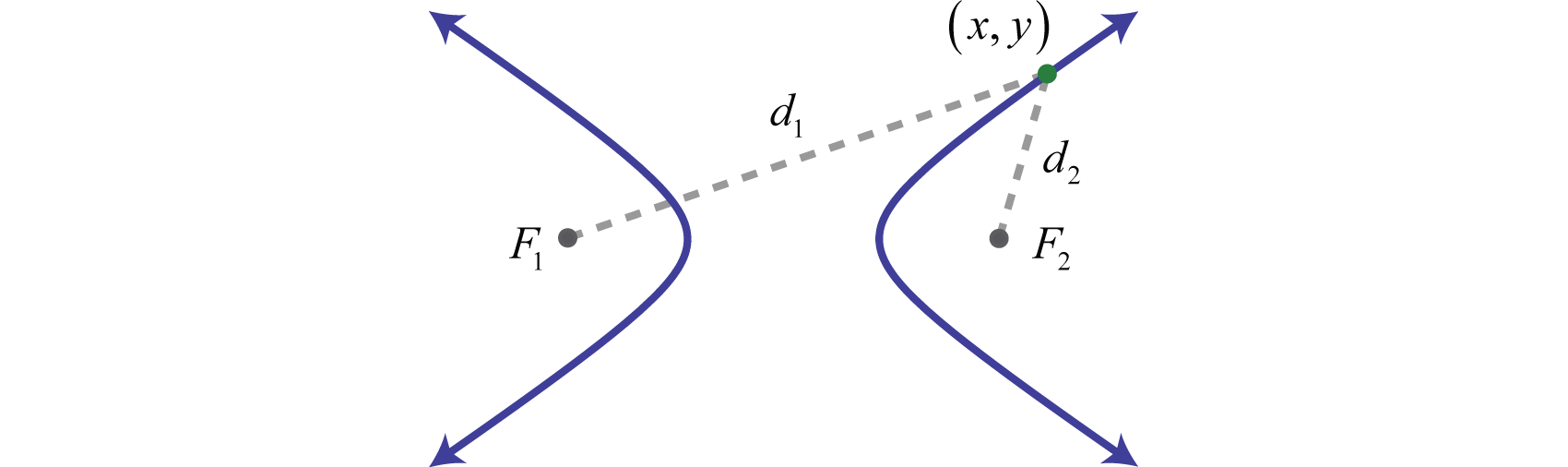 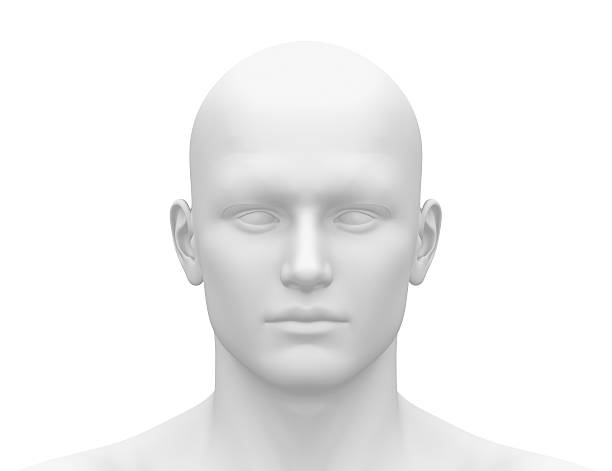 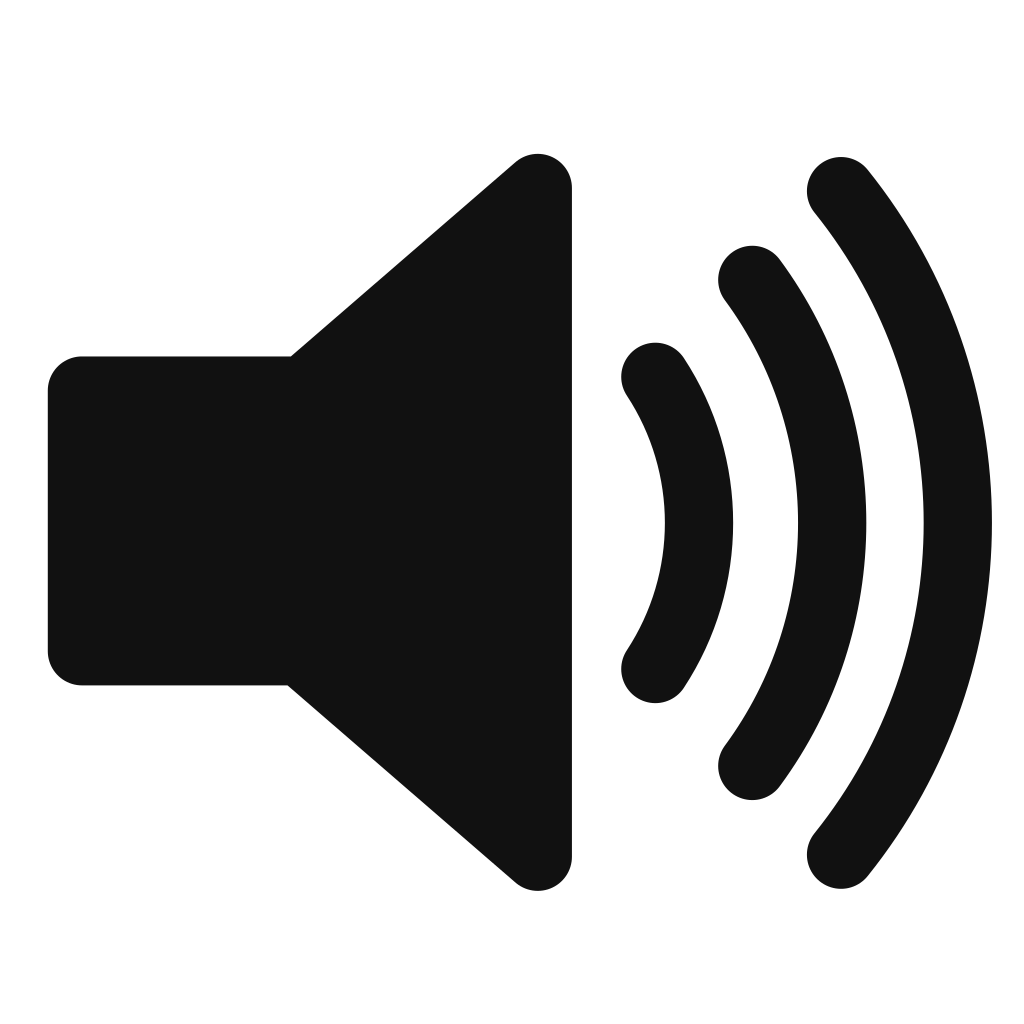 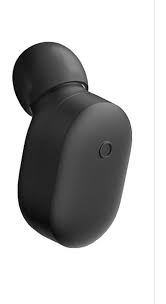 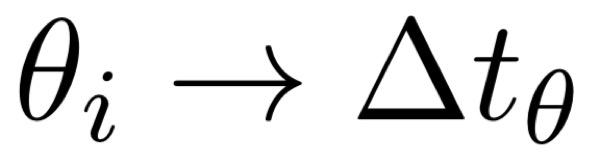 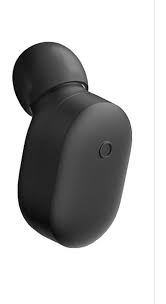 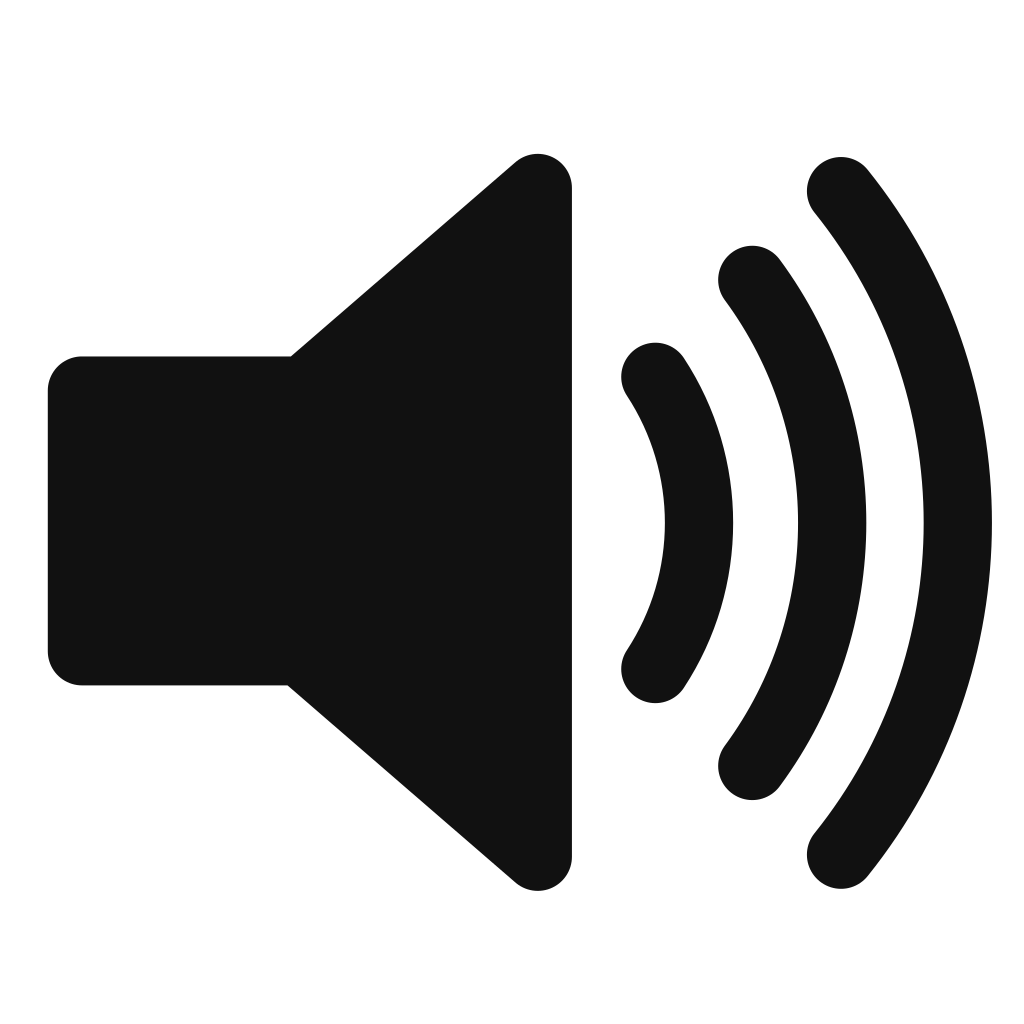 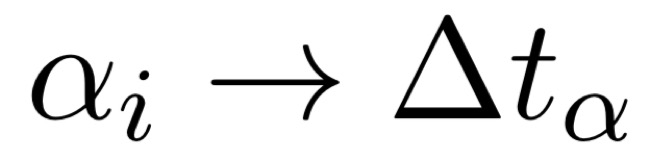 Personal Transfer Function
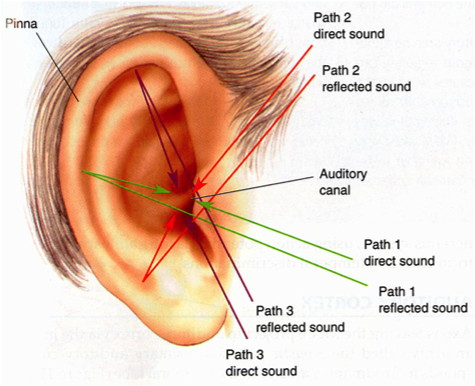 Spatial Acoustics
But delays are not unique along hyperbola
Inject artificial delays as if sounds coming from a specific direction
Different propagation 
delays at two ears
3D Gazing 
Direction
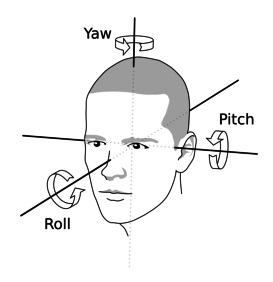 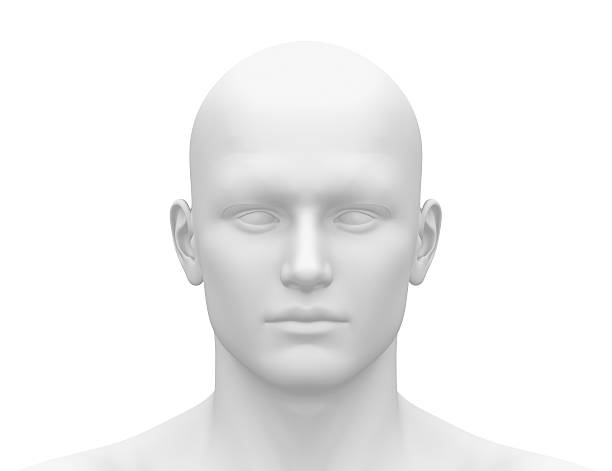 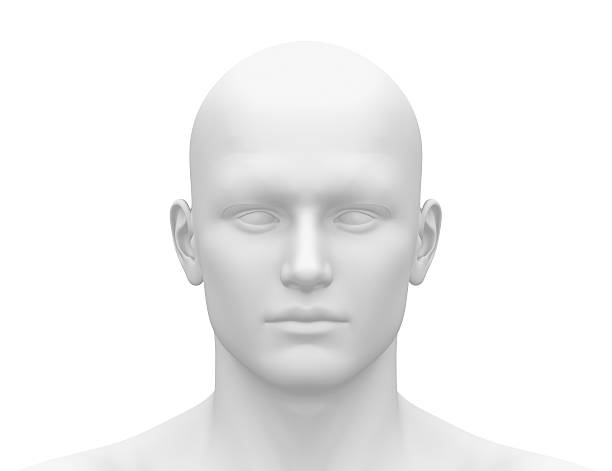 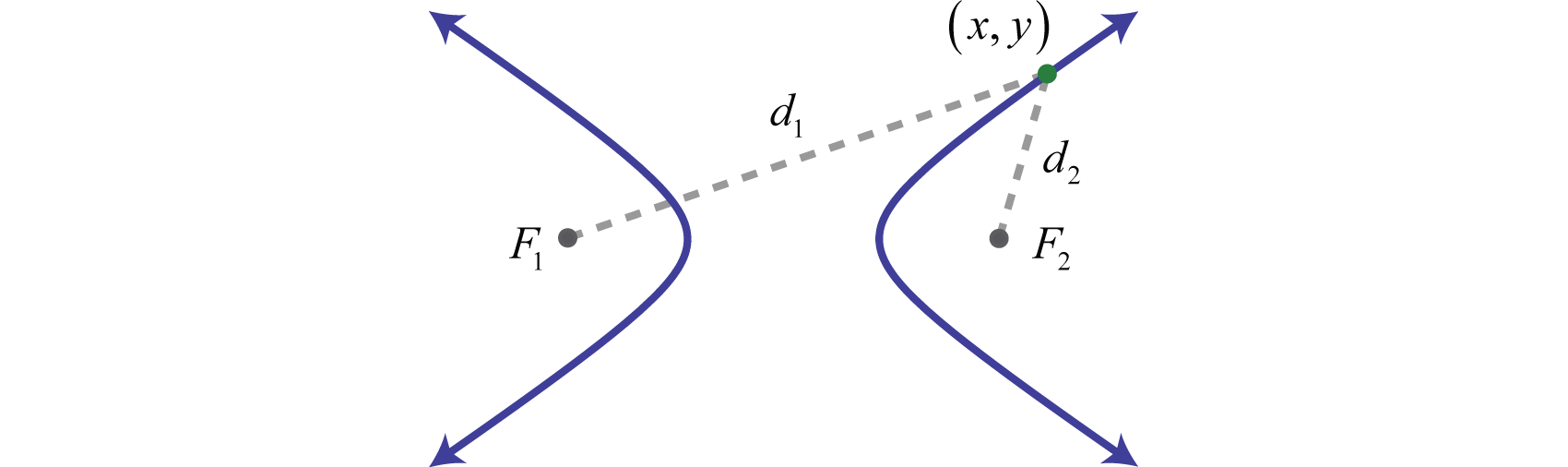 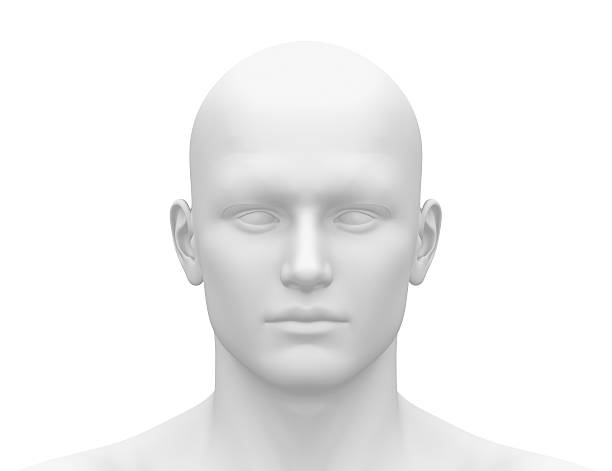 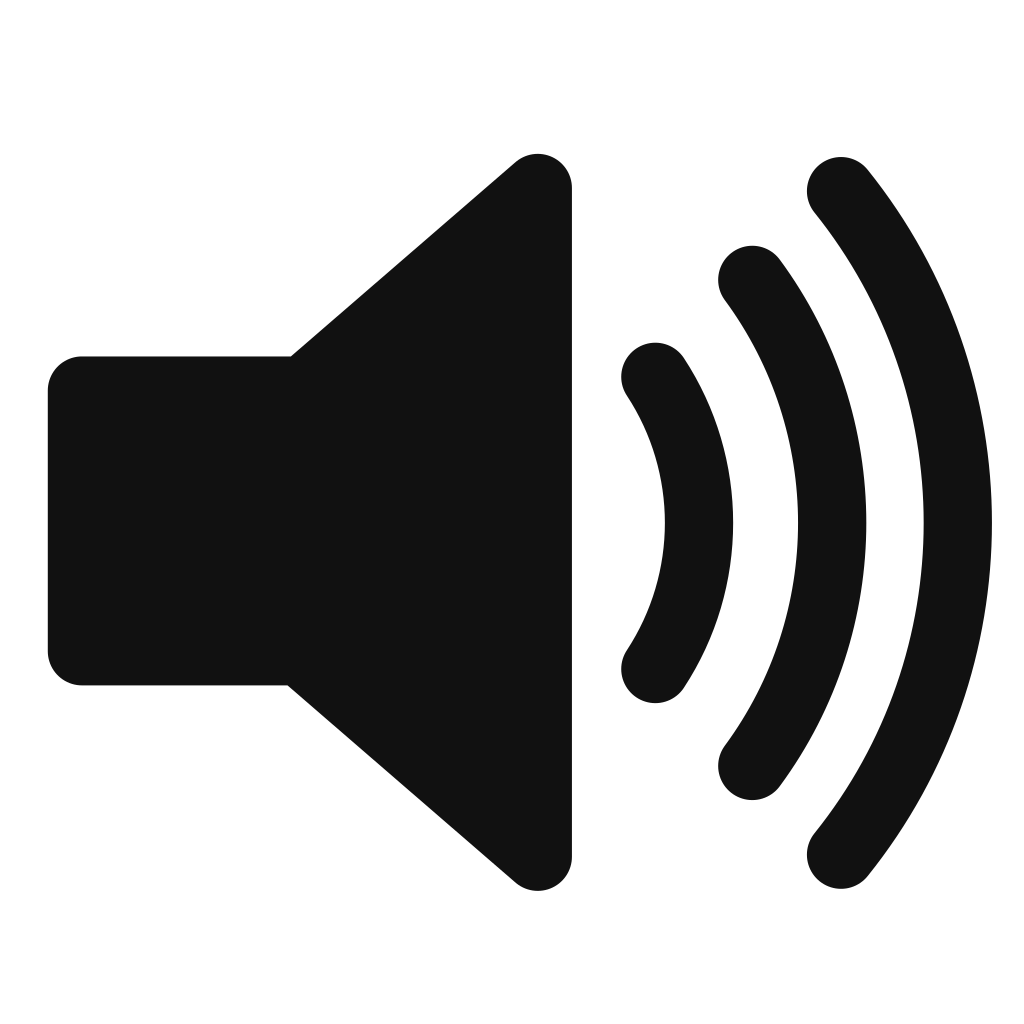 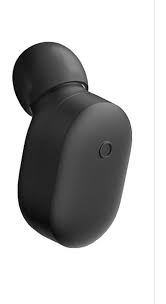 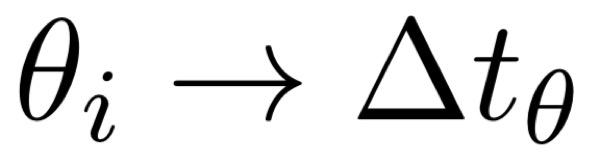 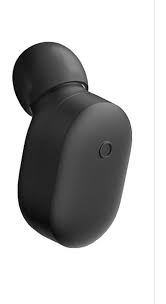 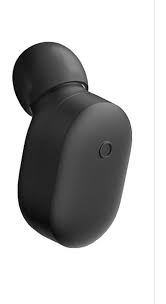 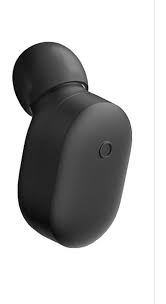 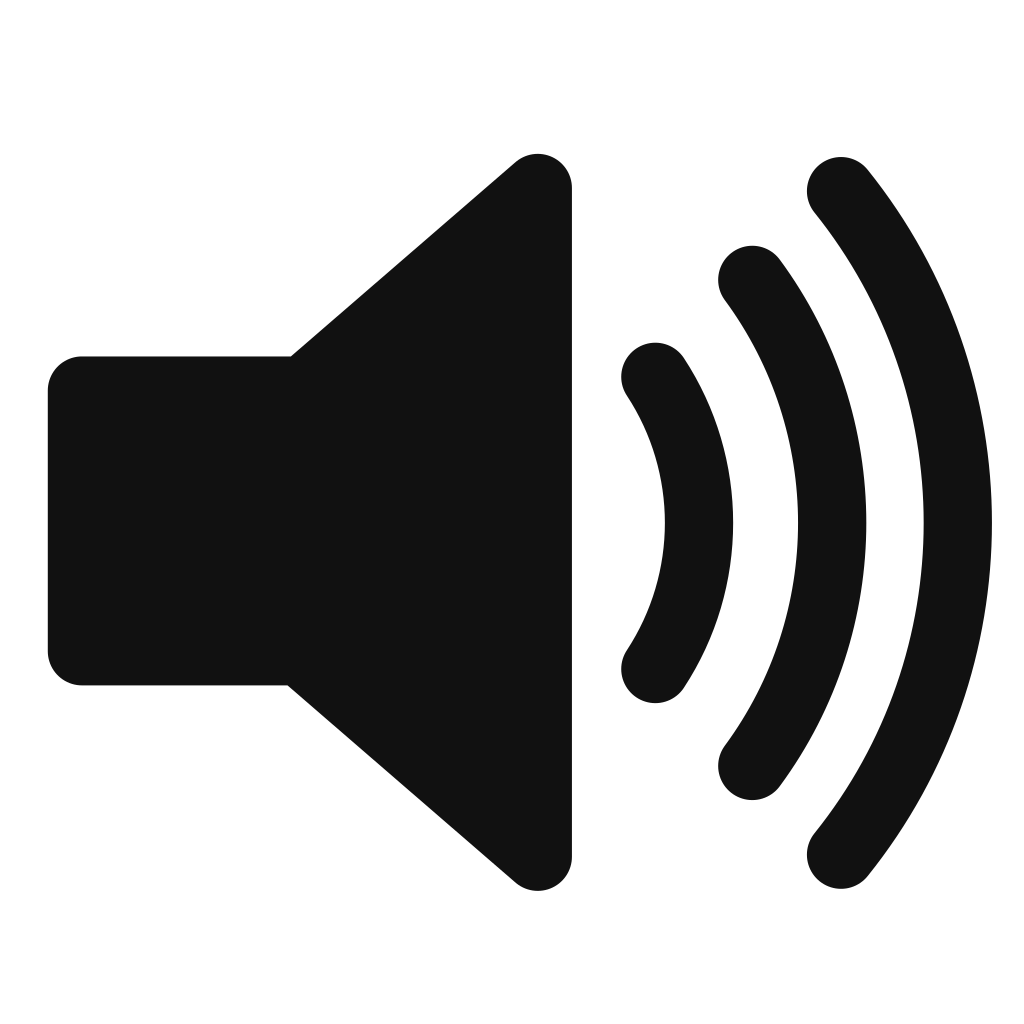 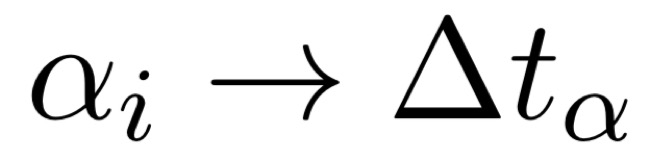 Personal Transfer Function
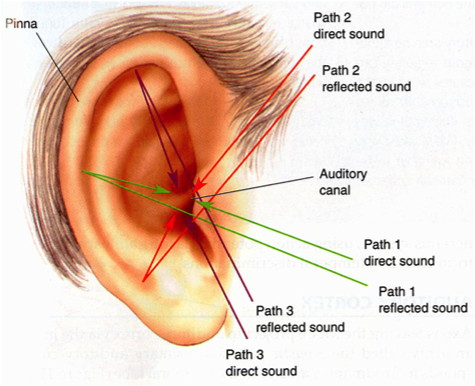 Spatial Acoustics
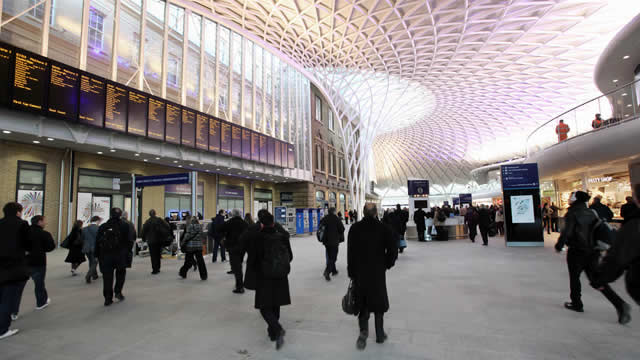 Acoustic Augmented 
Reality (AAR)
Voice Escort
Follow
Me
Starbucks
here
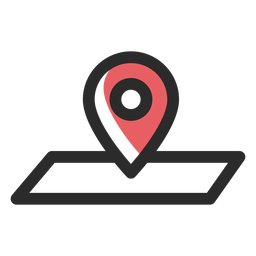 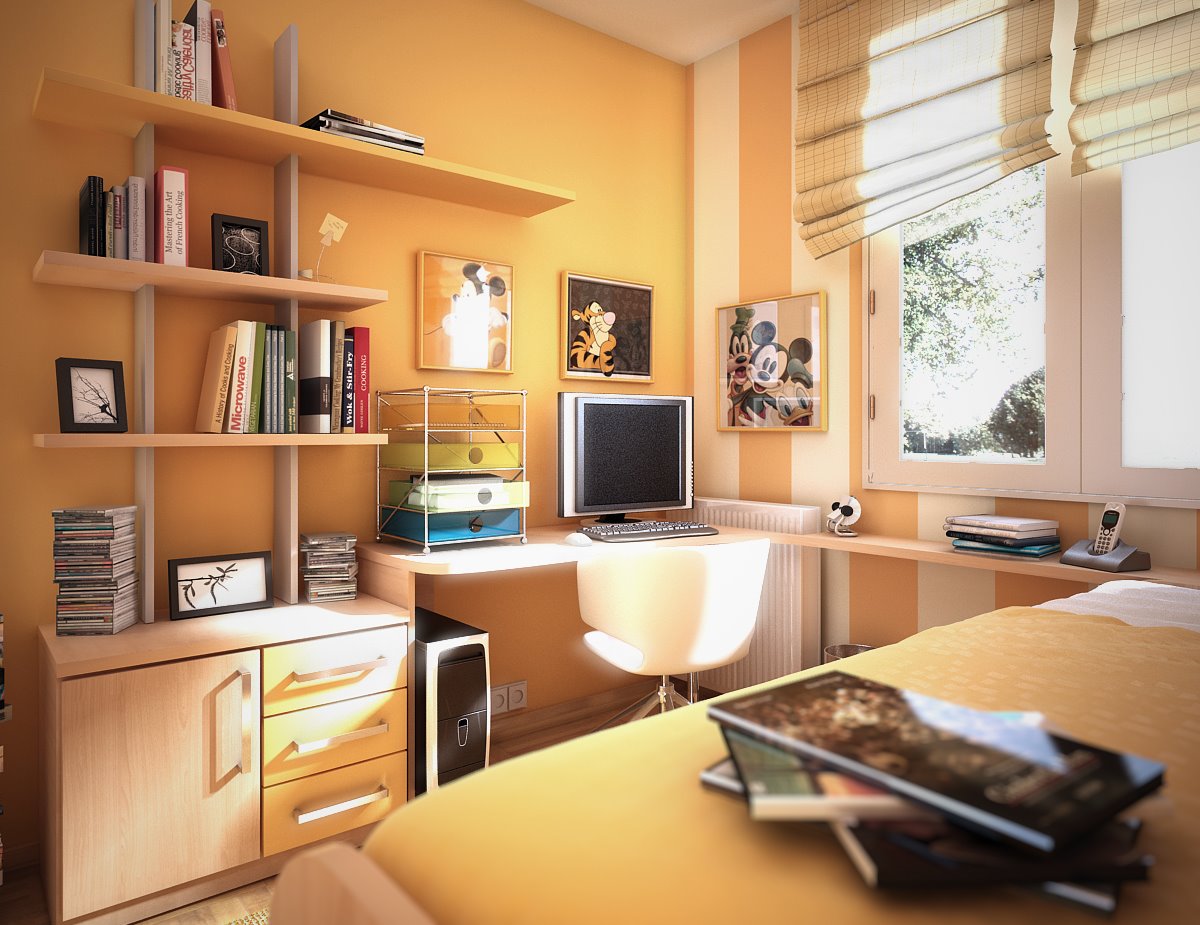 Augmented Reality
Idea
Last year’s tax statements
Allow random indoor object tagging
Others should be able to retrieve
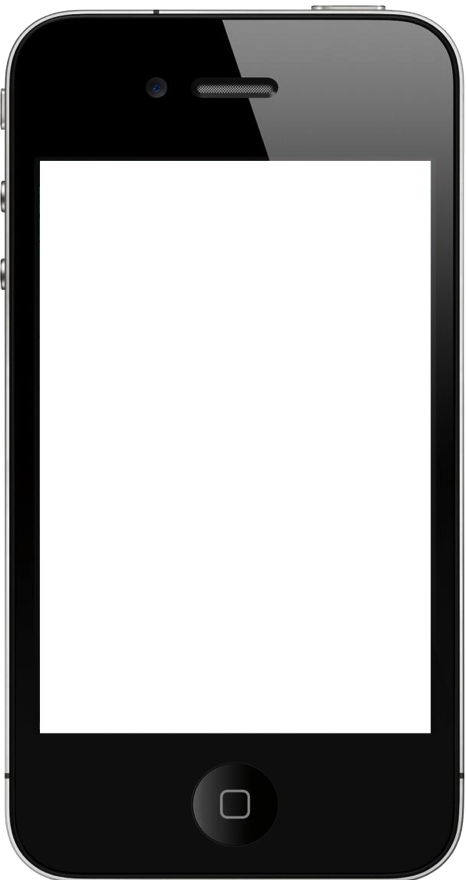 Faulty Monitor
Wish mom birthday
Return CDs
46
[Speaker Notes: This animation shows the vision of this talk.  We would like to enabling simultaneous tagging and retrieval in natural environment. The tagging should be done in such a way that tags can be retrieved from different location, orientations, and time. I have been working on this project for a while now and I have prototype ready. I have two phones and have tagged many objects in this room. You may scan the environment and see those tags.]
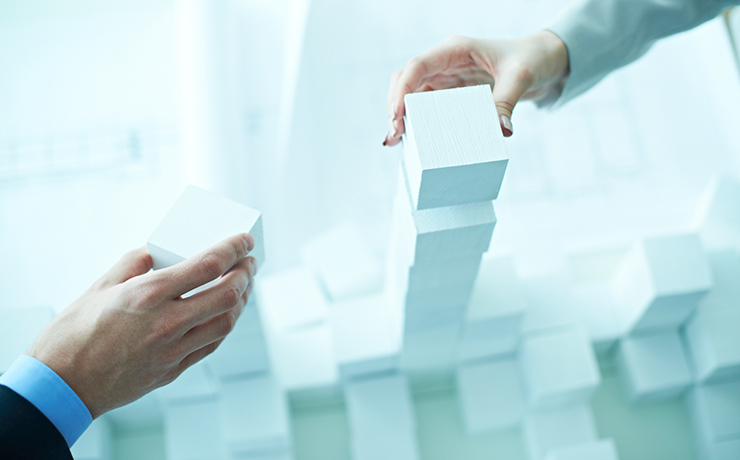 Obviously, this course cannot teach you all of that …
Instead, 434 will give you
Foundations to understand and dive deeper
Exposure to many sub-areas of mobile computing
Taste and and eye to identify good ideas/problems
Course Content (see webpage)
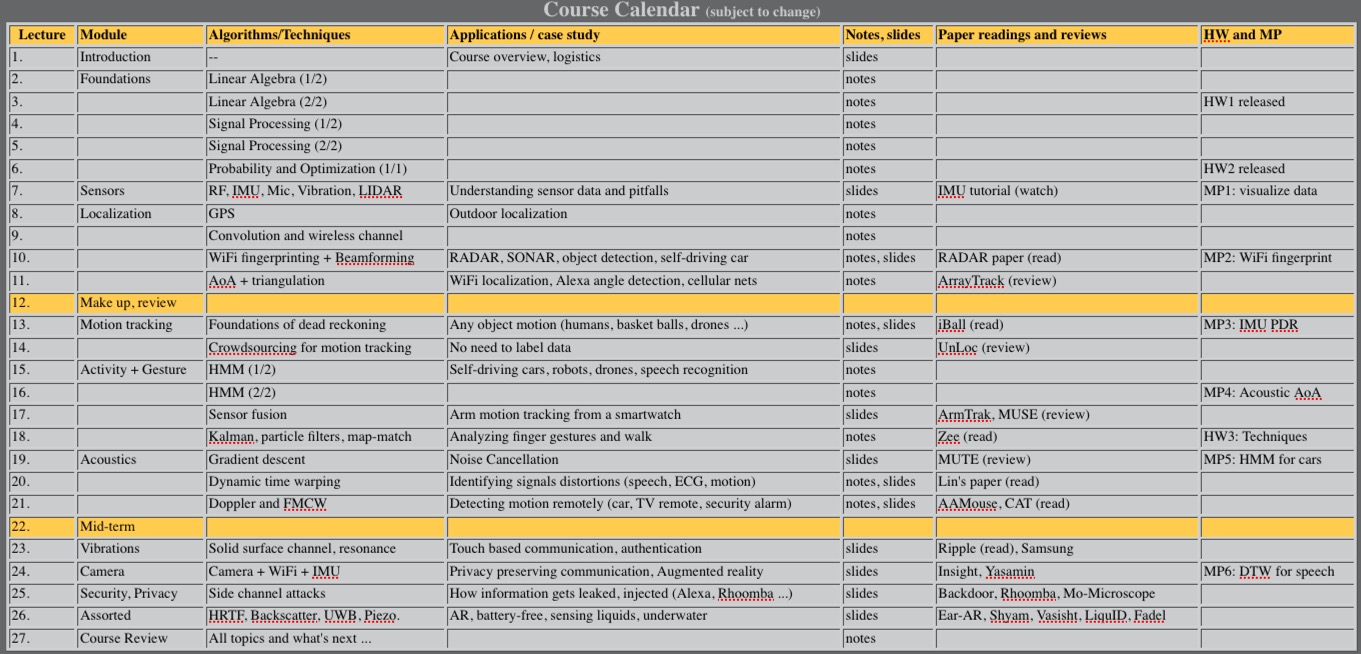 Some Math
We will need some math …

But we will start from absolute scratch ... no, I mean it
And the math should be useful in many other contexts

This course will also connect math to apps ...

If you still don’t like it, its my fault.
But all I ask is … give it an earnest shot
Balancing Act
Teaching how to build systems is challenging
There is no set of prerequisite that’s adequate
Takes good foundation + creativity + systematic execution


Will try to balance these multiple angles
Please bear with me if sometimes materials are
too easy/ too difficult for YOU
Course LogisticsCourse ThemeAssorted Thoughts
Assorted Thoughts
This class is about exciting topics
Be active, ask questions, debate, and disagree
Assorted Thoughts
This class is about exciting topics
Be active, ask questions, debate, and disagree

Don’t worry about grades
It does not matter as much as you think it does
Assorted Thoughts
This class is about exciting topics
Be active, ask questions, debate, and disagree

Don’t worry about grades
It does not matter as much as you think it does

Read a lot – this is a hot research area
If you are hunting for MS/PhD area, or passionate on start-ups, read even more
Assorted Thoughts
This class is about exciting topics
Be active, ask questions, debate, and disagree

Don’t worry about grades
It does not matter as much as you think it does

Read a lot – this is a hot research area
If you are hunting for MS/PhD area, or passionate on start-ups, read even more

Interact with me
Even if you have ZERO clue of what’s going on
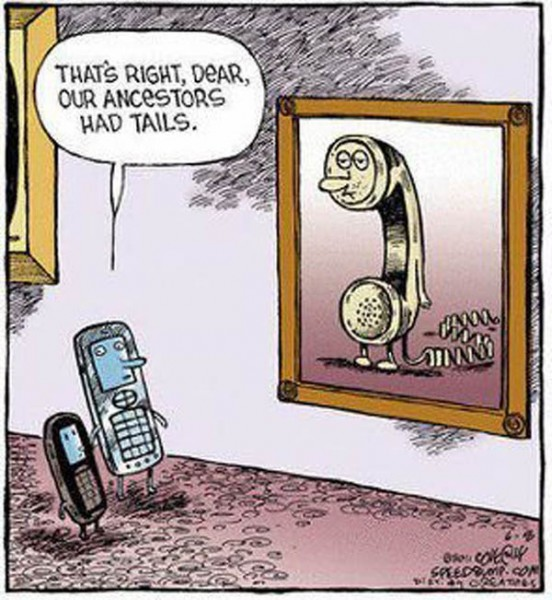 Questions?
Questions ?